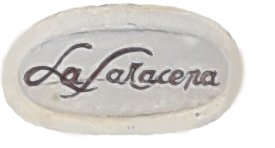 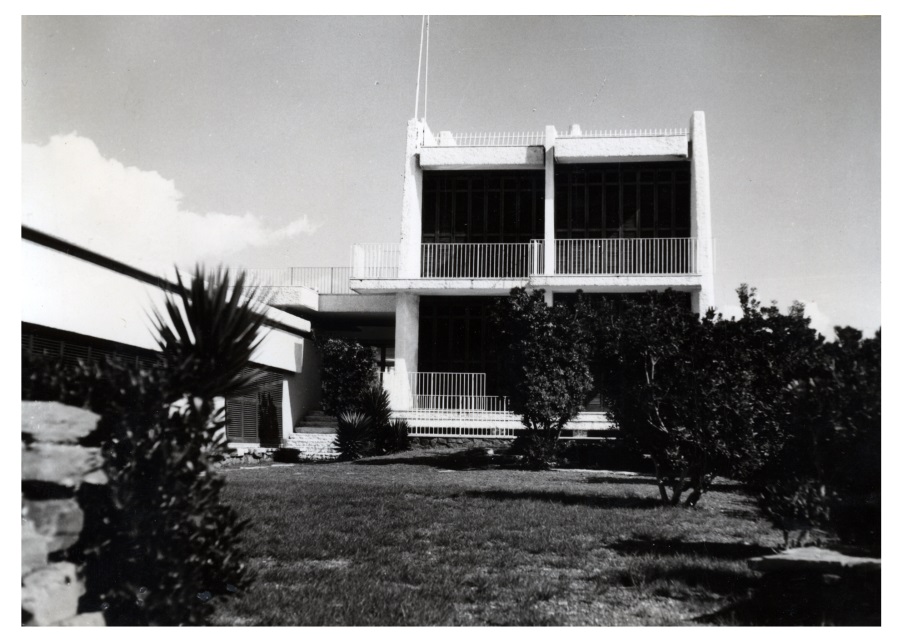 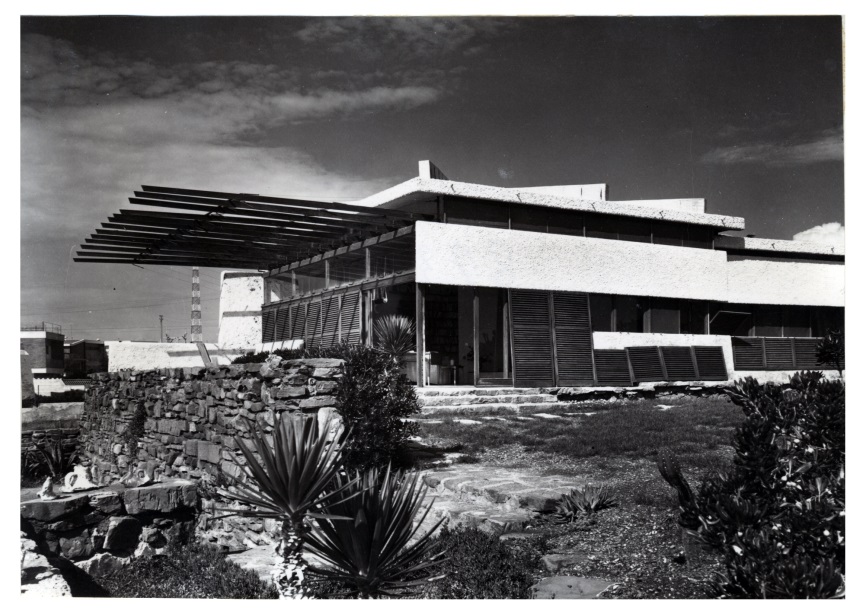 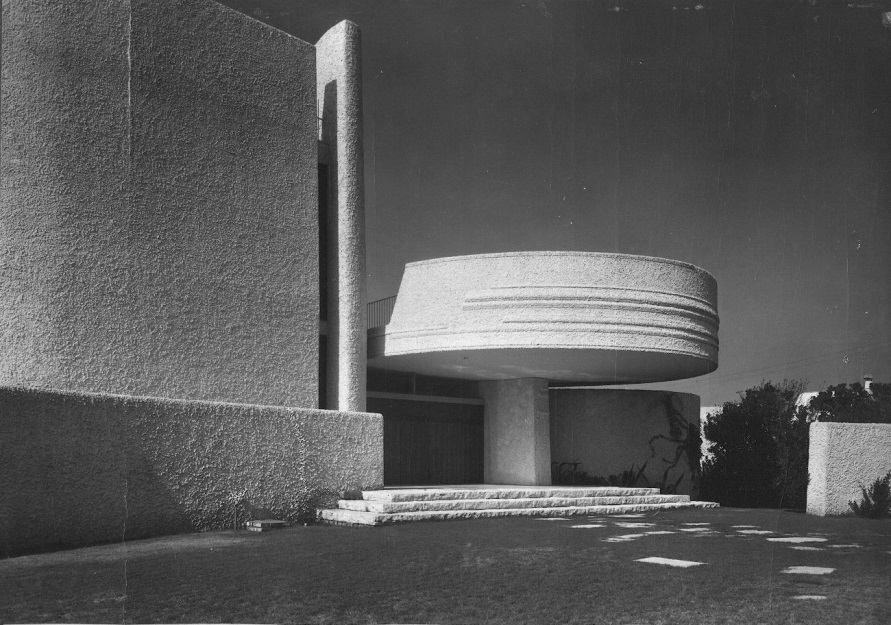 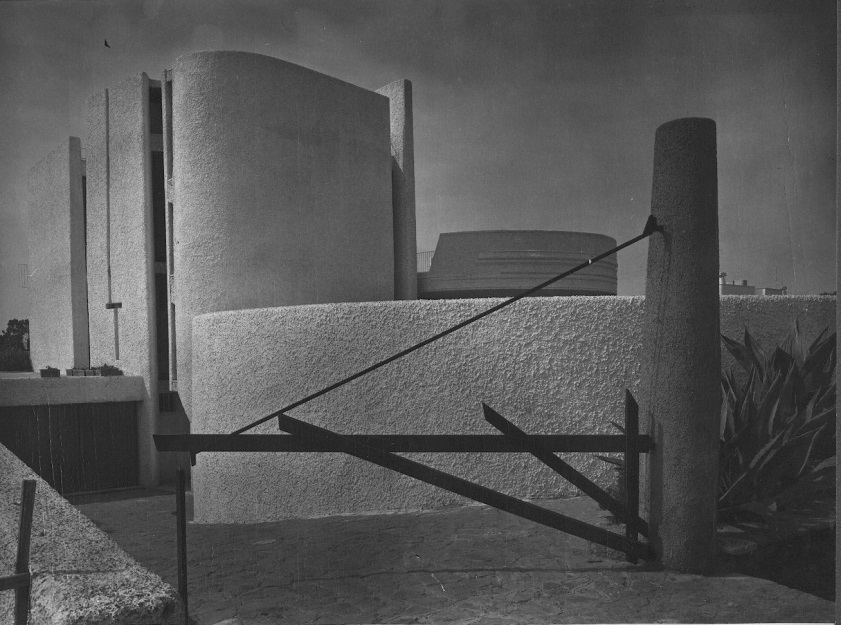 ACSRo,fondo Moretti-Foto Alberto Cartoni 1962
Stato dei luoghi-aprile 2016
Vista dalla strada
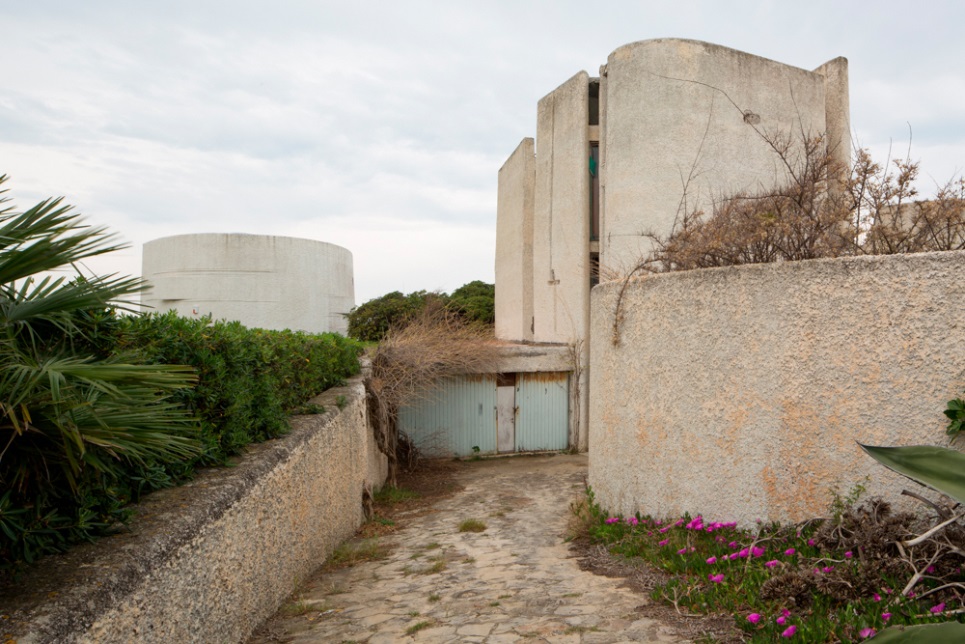 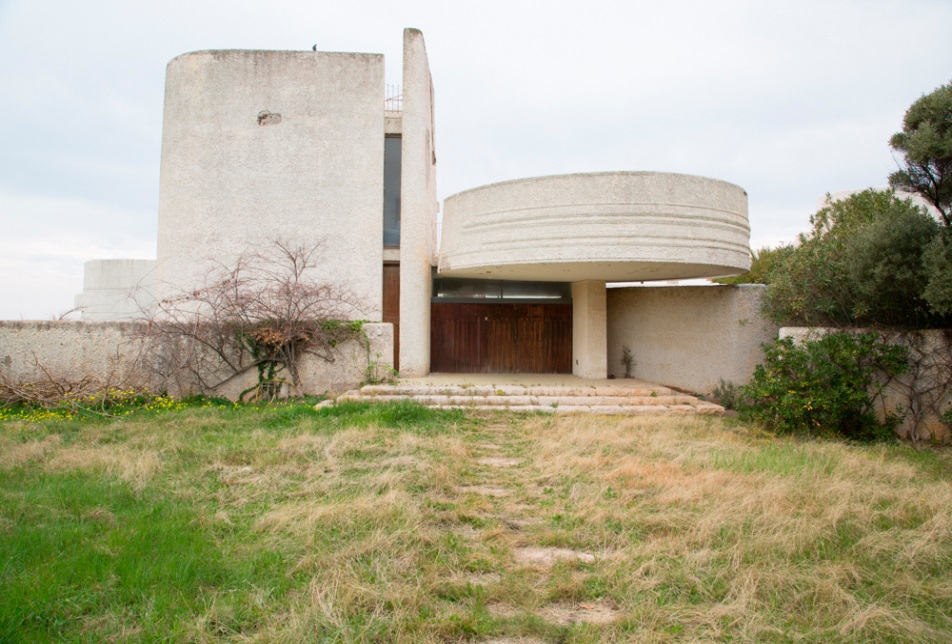 2
Stato dei luoghi-Aprile 2016vista lato mare
3
Stato dei luoghi-aprile 2016
coperture-galleria
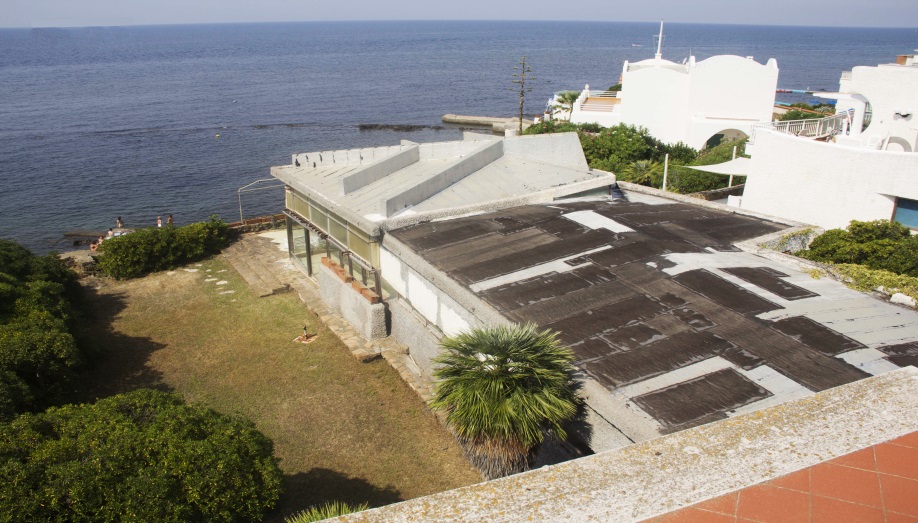 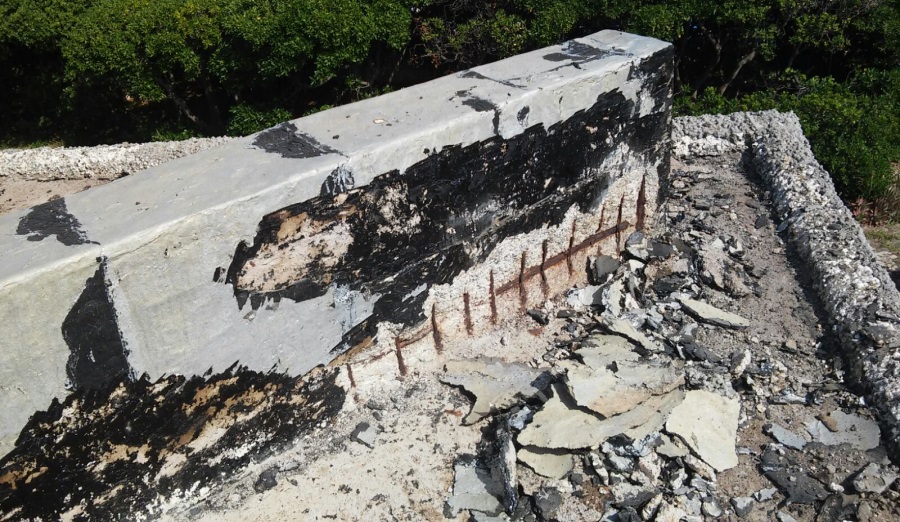 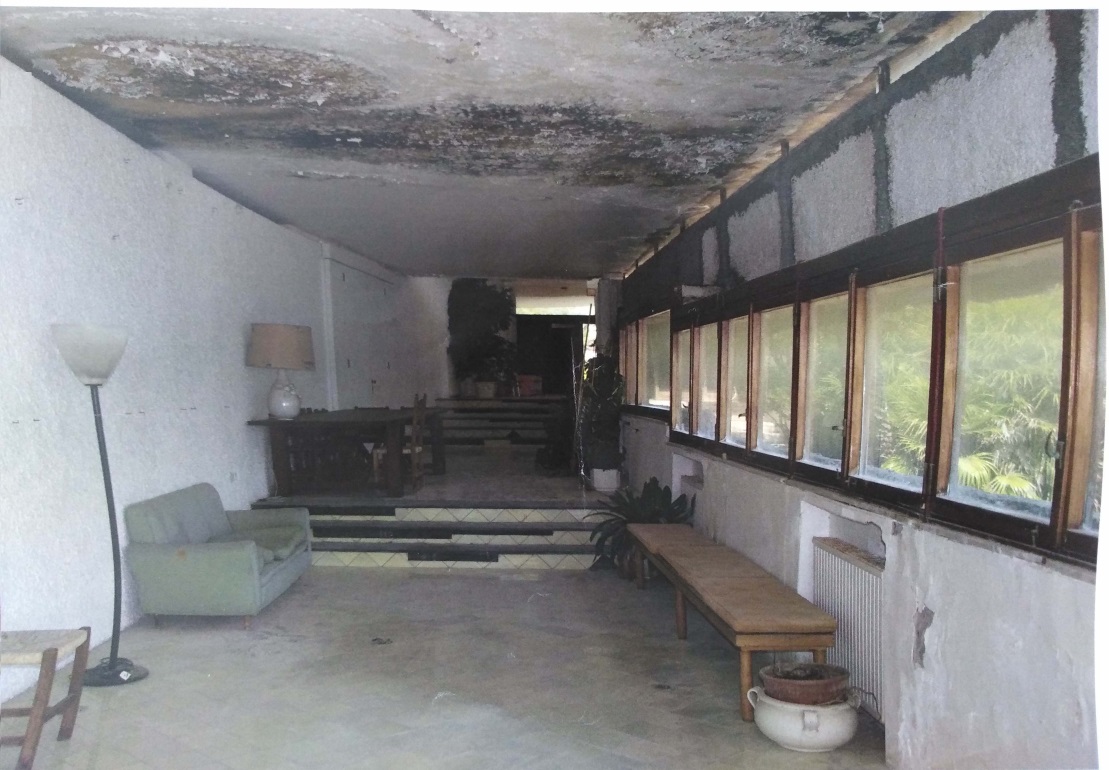 4
Stato dei luoghi-aprile 2016
Intonaci esterni
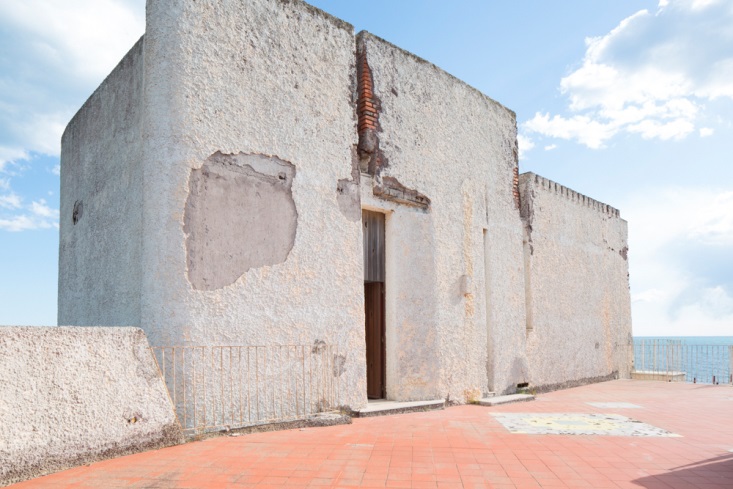 5
Stato dei luoghi-aprile 2016
intonaci esterni
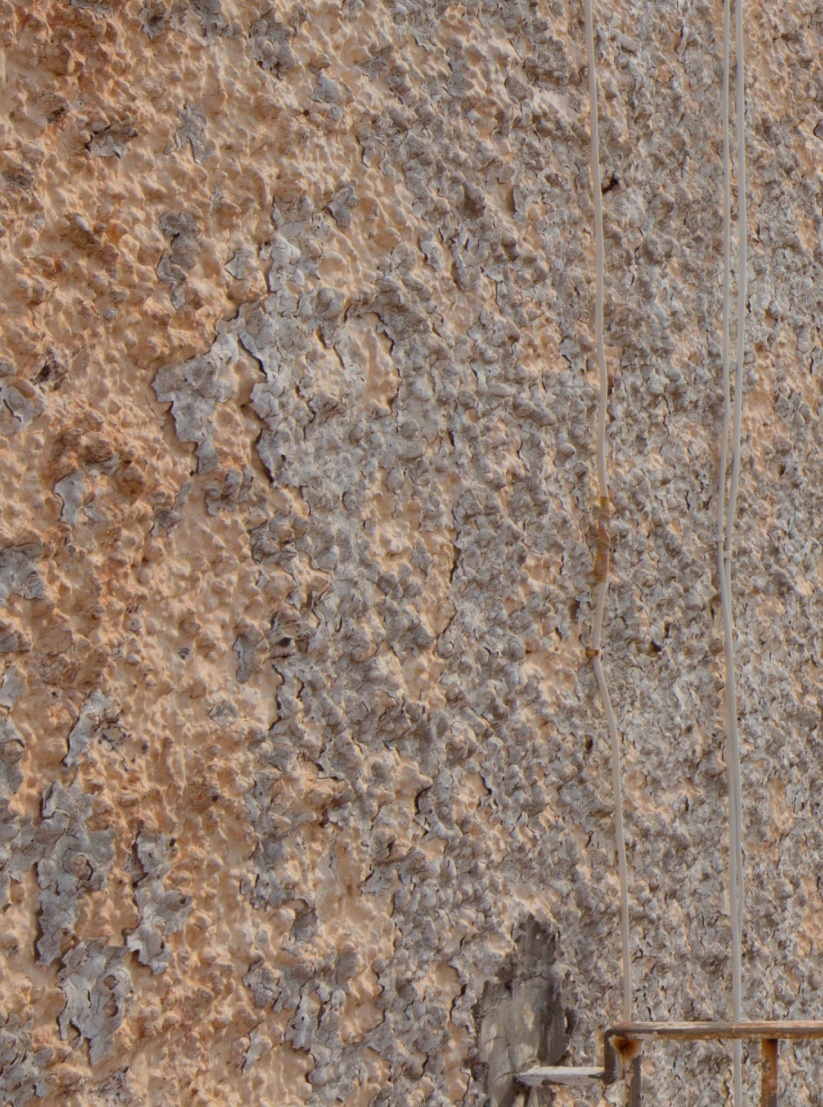 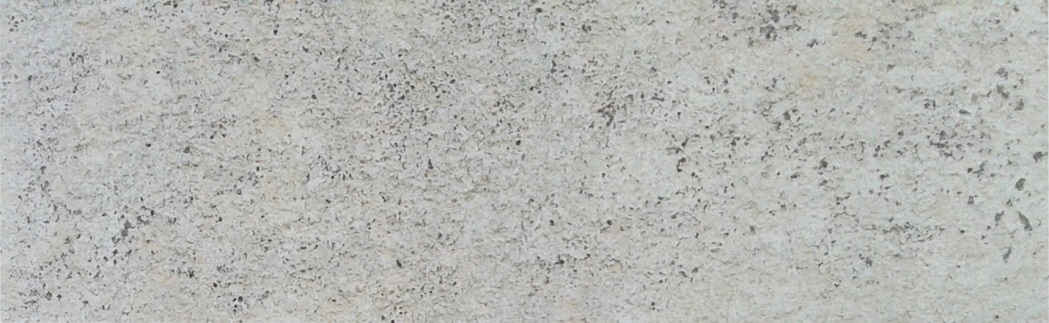 6
Stato dei luoghi-aprile 2016
infissi
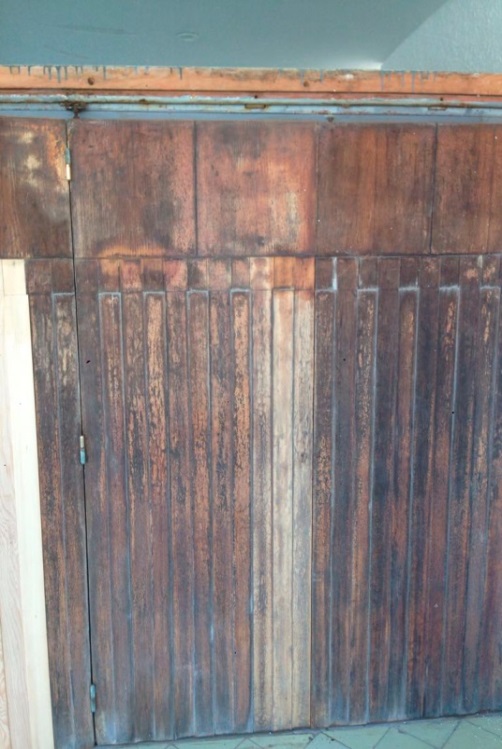 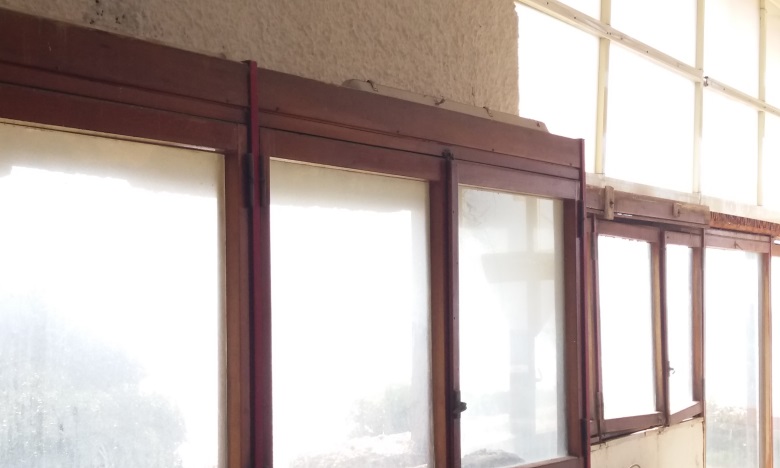 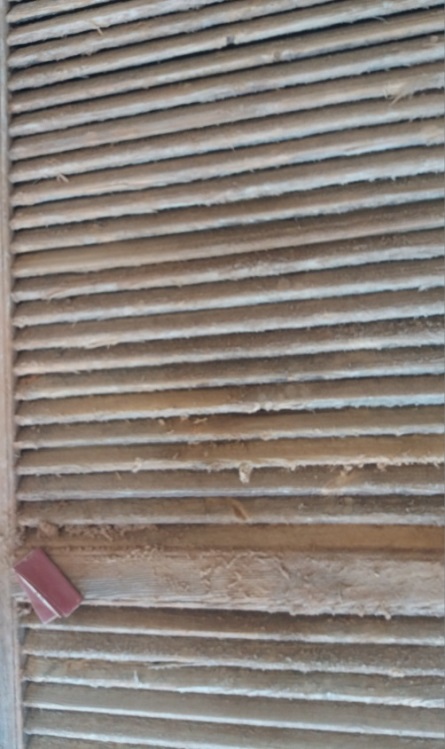 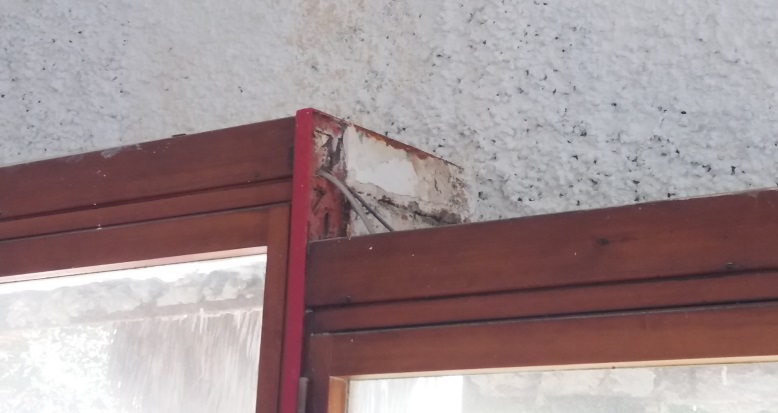 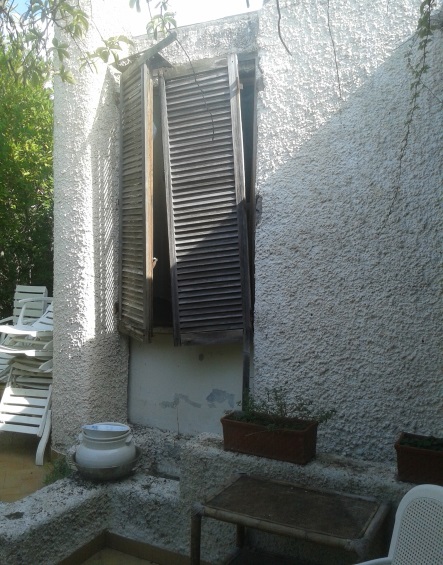 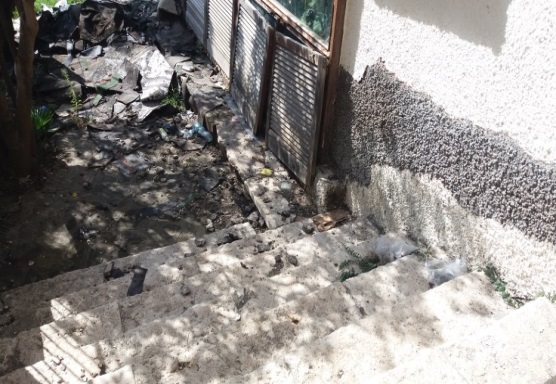 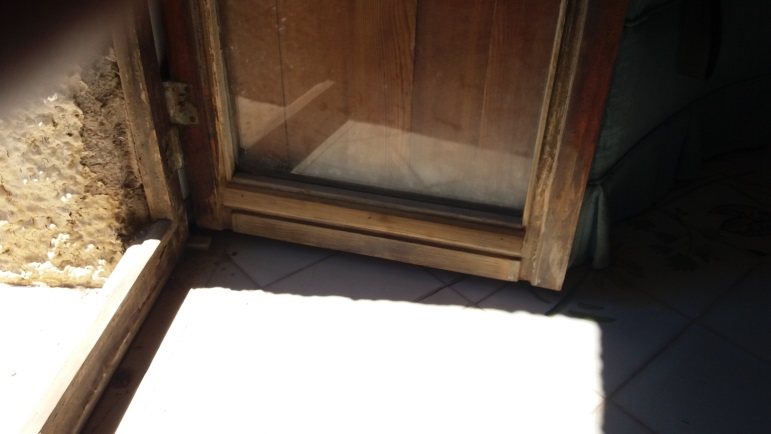 7
Stato dei luoghi-aprile 2016
velette
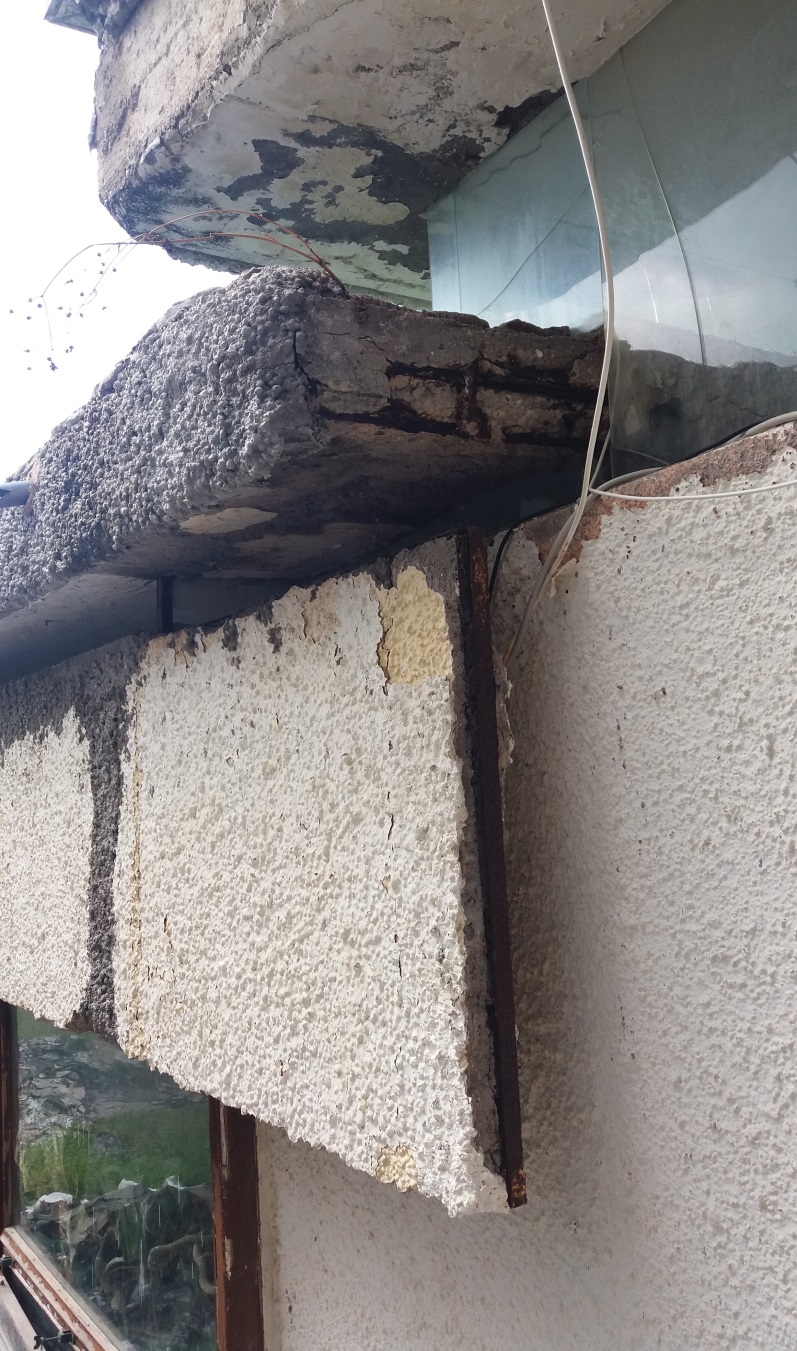 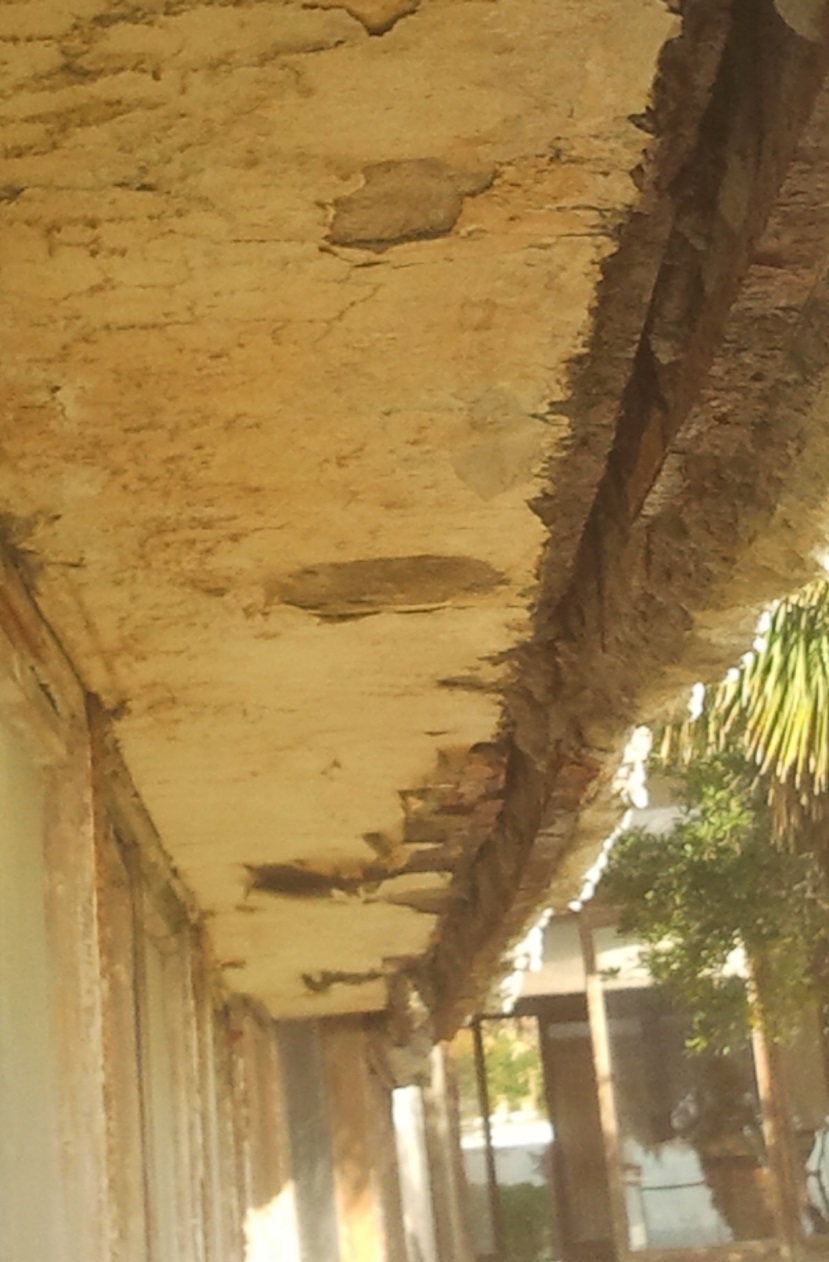 8
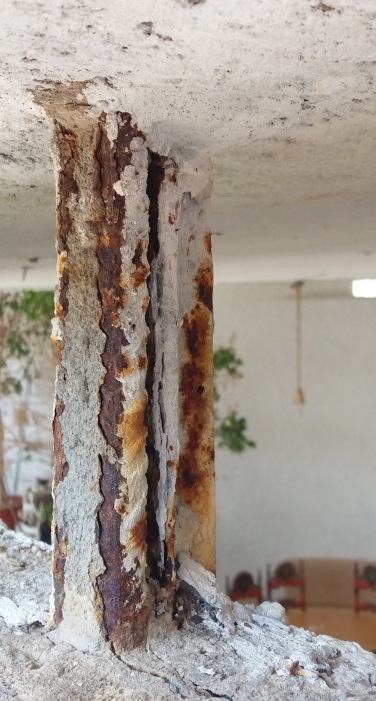 Stato dei luoghi-aprile 2016
velette
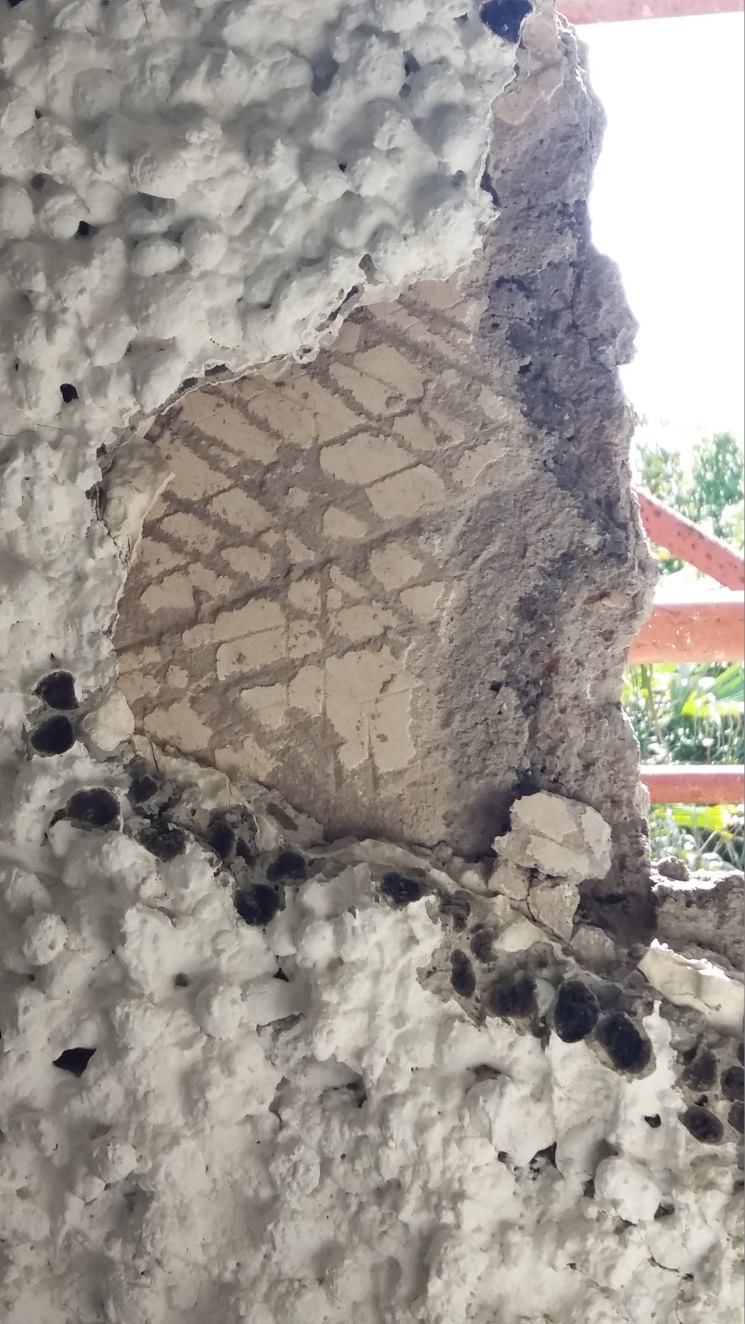 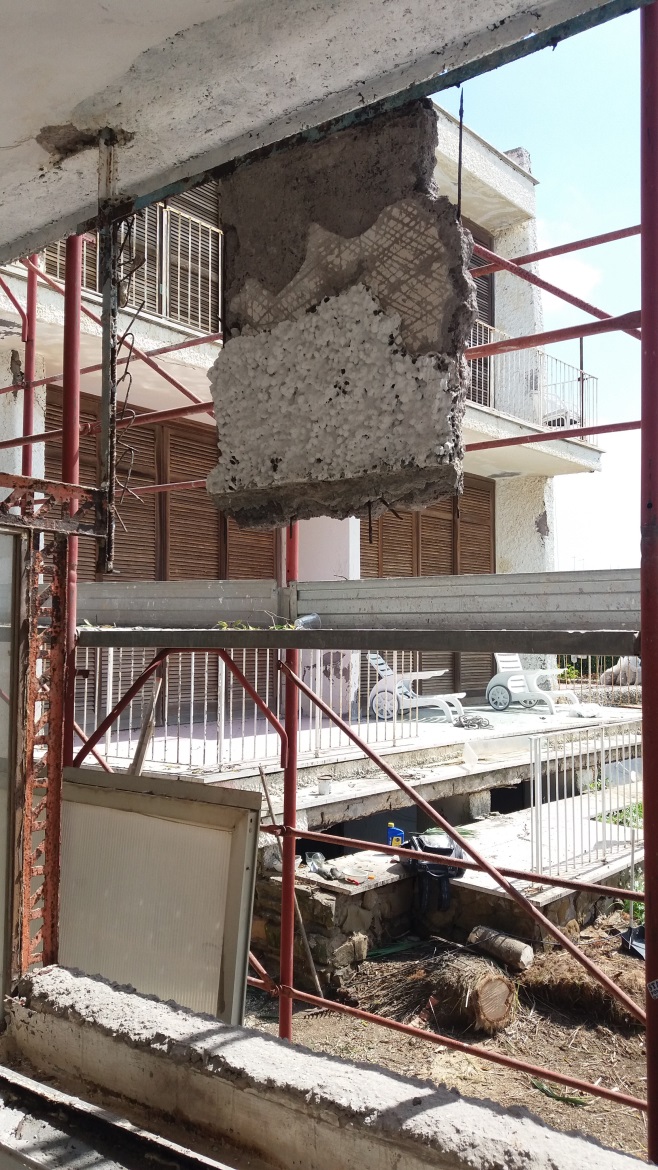 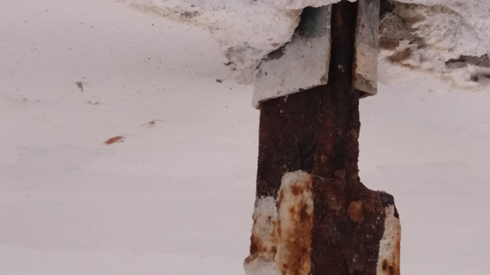 9
Stato dei luoghi-aprile 2016
Struttura portante degli infissi vetrati del salone e delle velette esterne
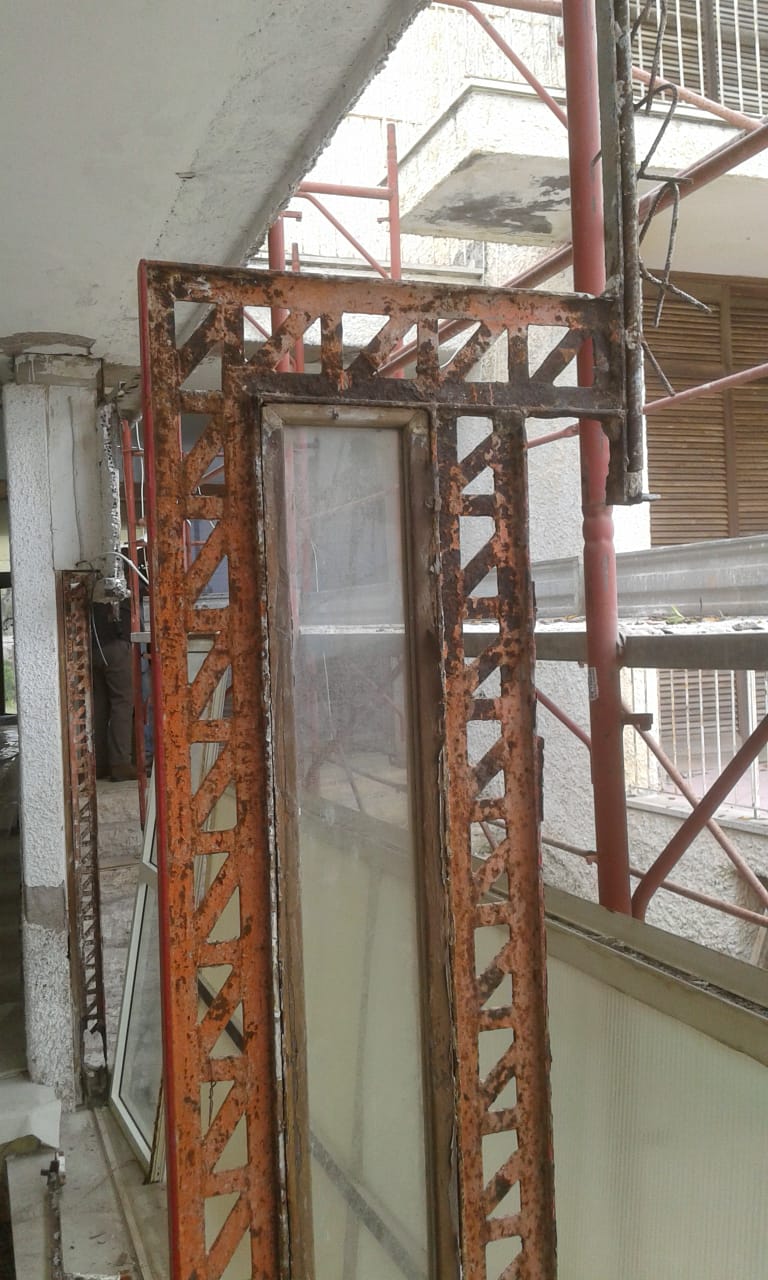 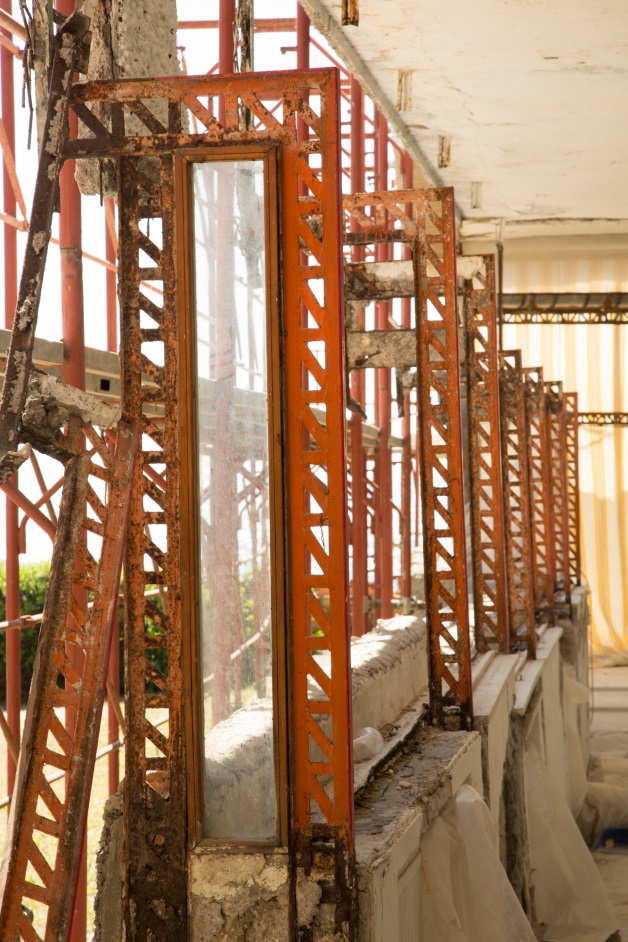 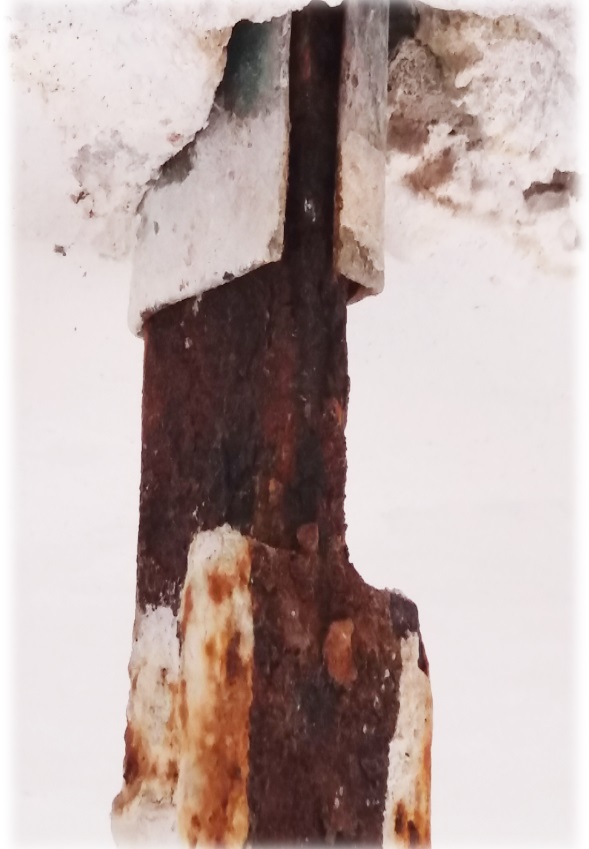 10
Stato dei luoghi-aprile 2016
Struttura portante degli infissi vetrati del salone e della pensilina
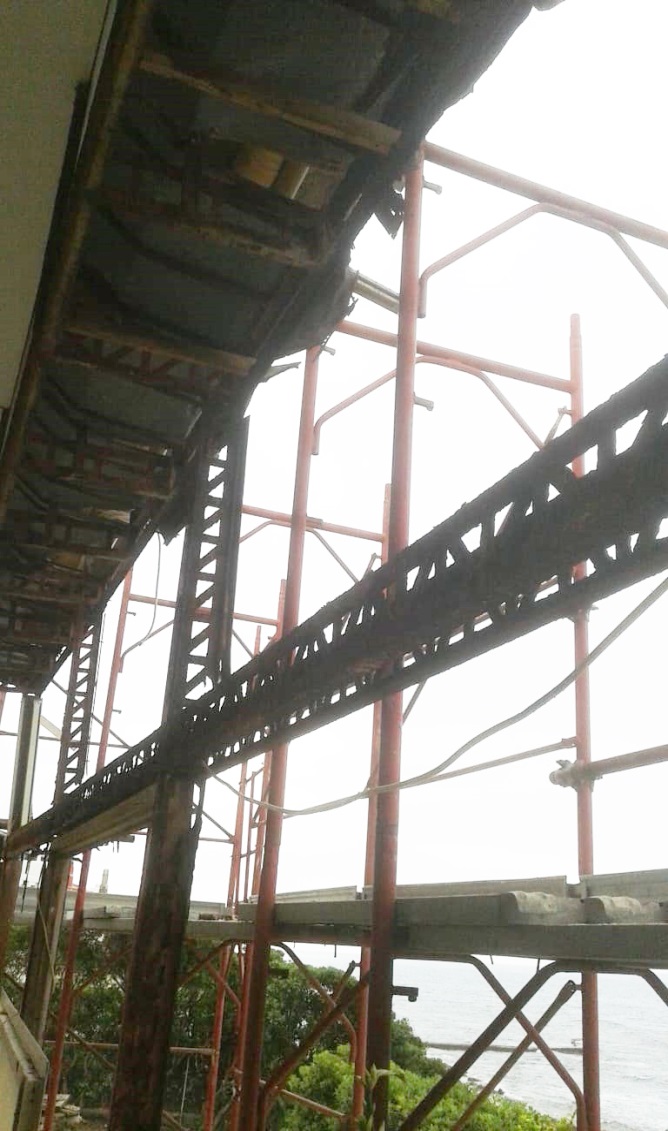 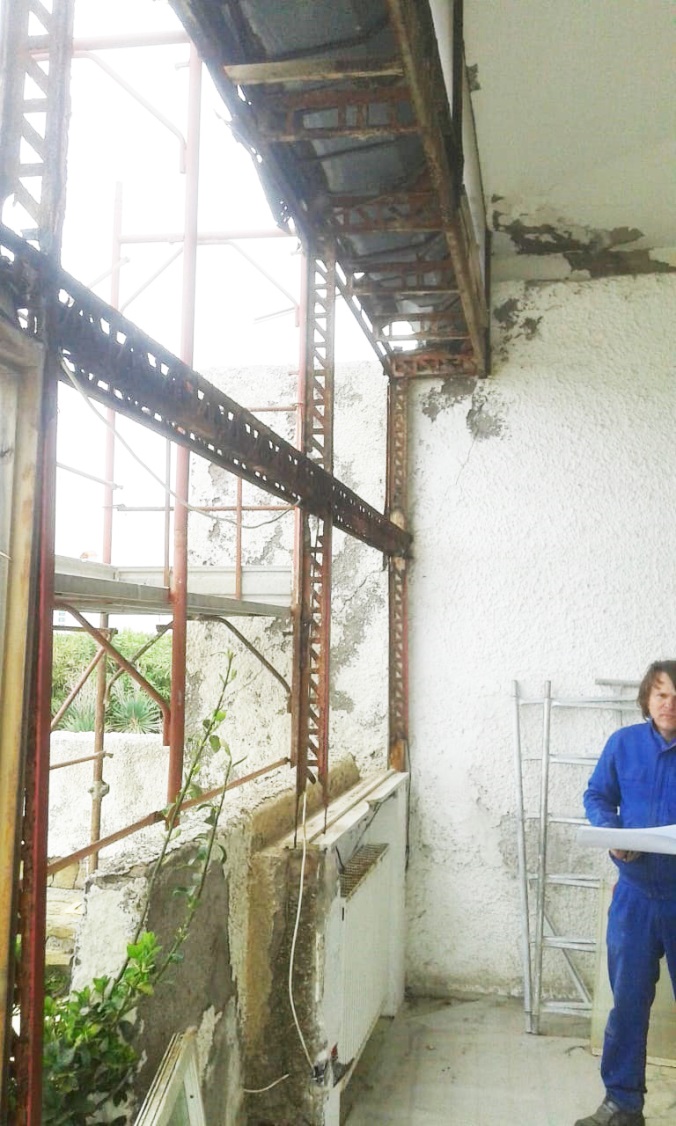 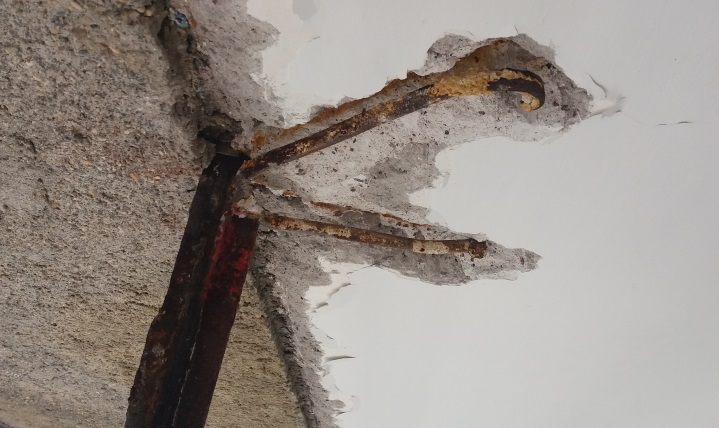 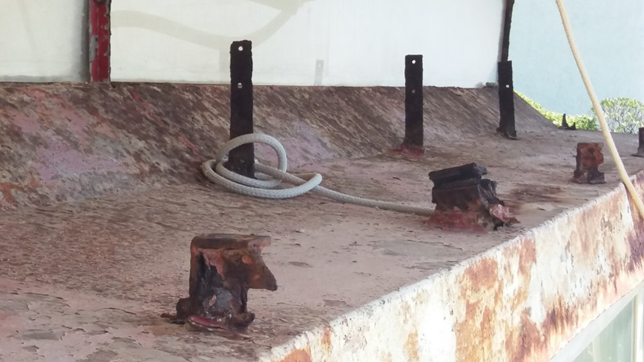 11
Stato dei luoghi-aprile 2016
Pensilina fronte mare
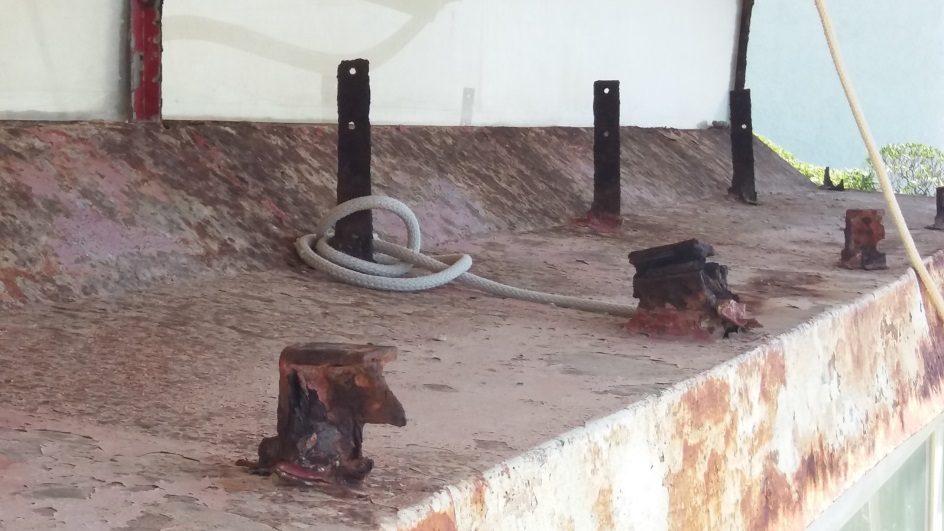 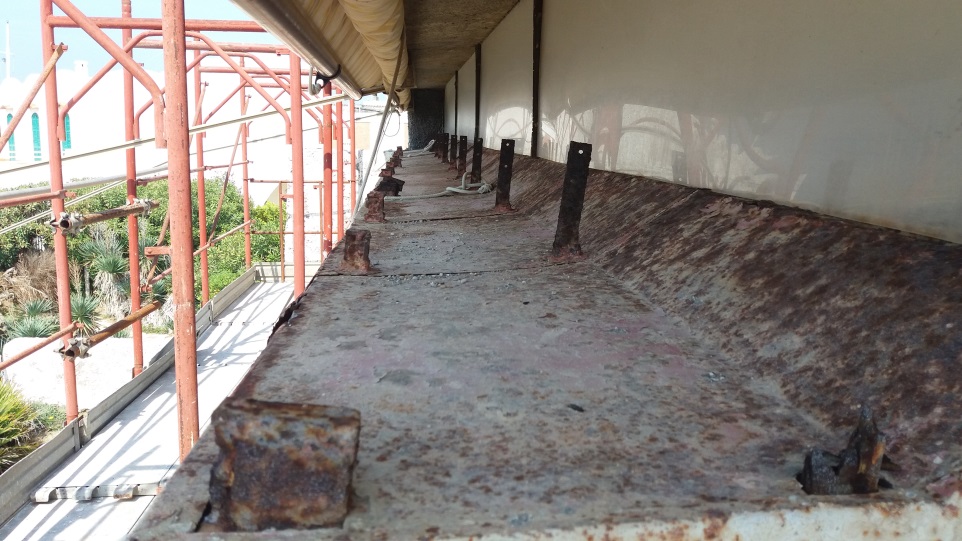 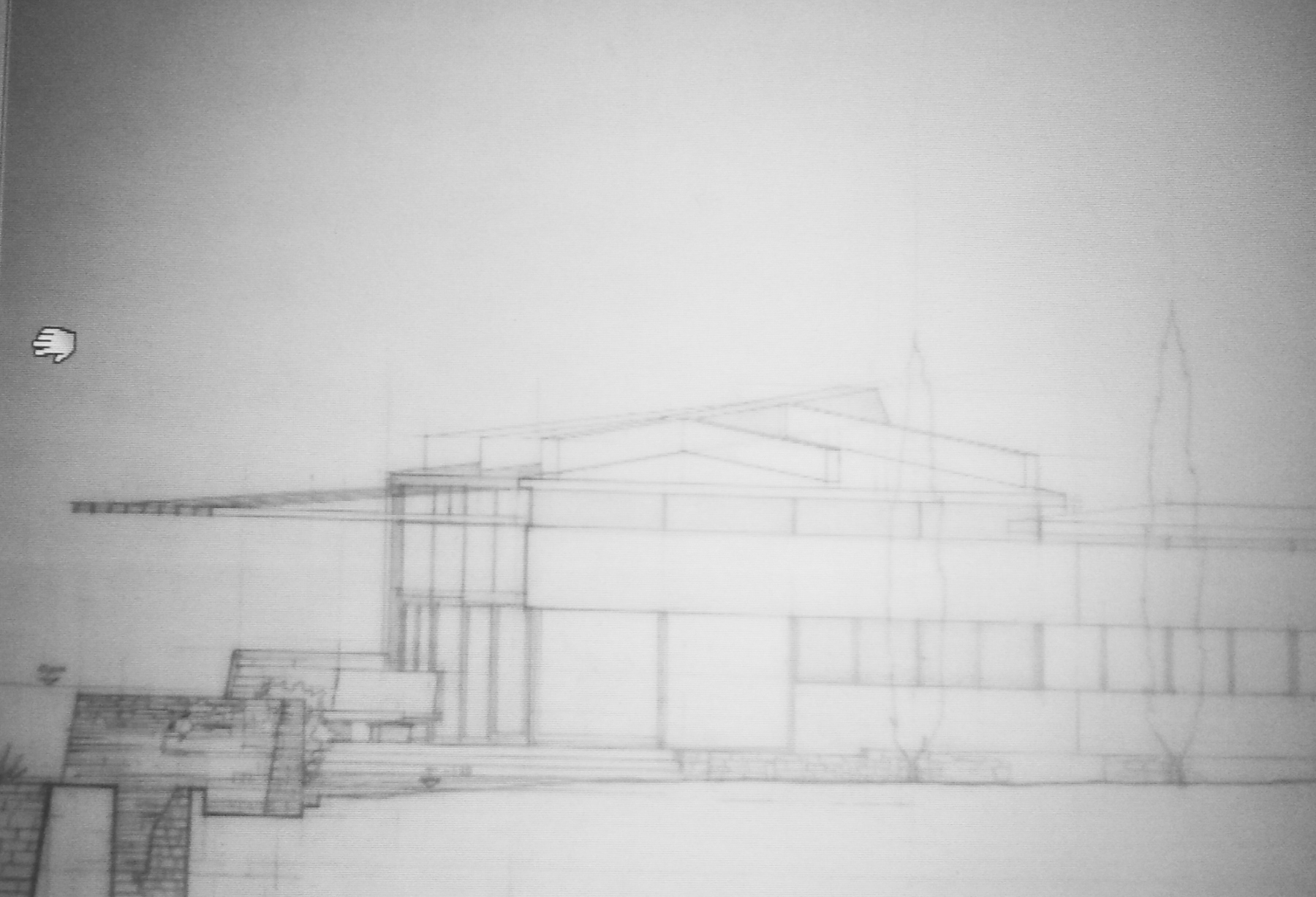 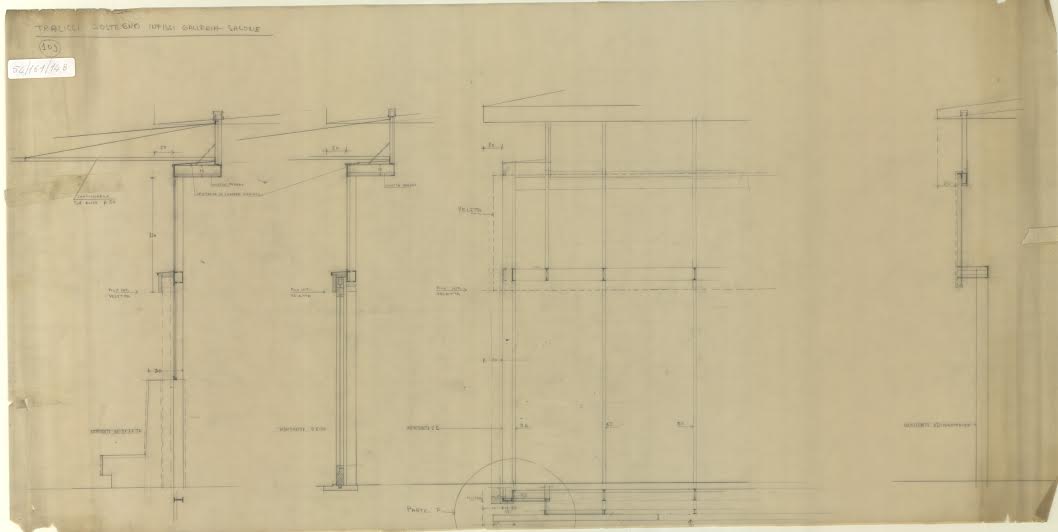 ACSro fondo Moretti progetti originali
12
Stato dei luoghi-aprile 2016
IL GROTTONE
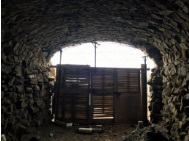 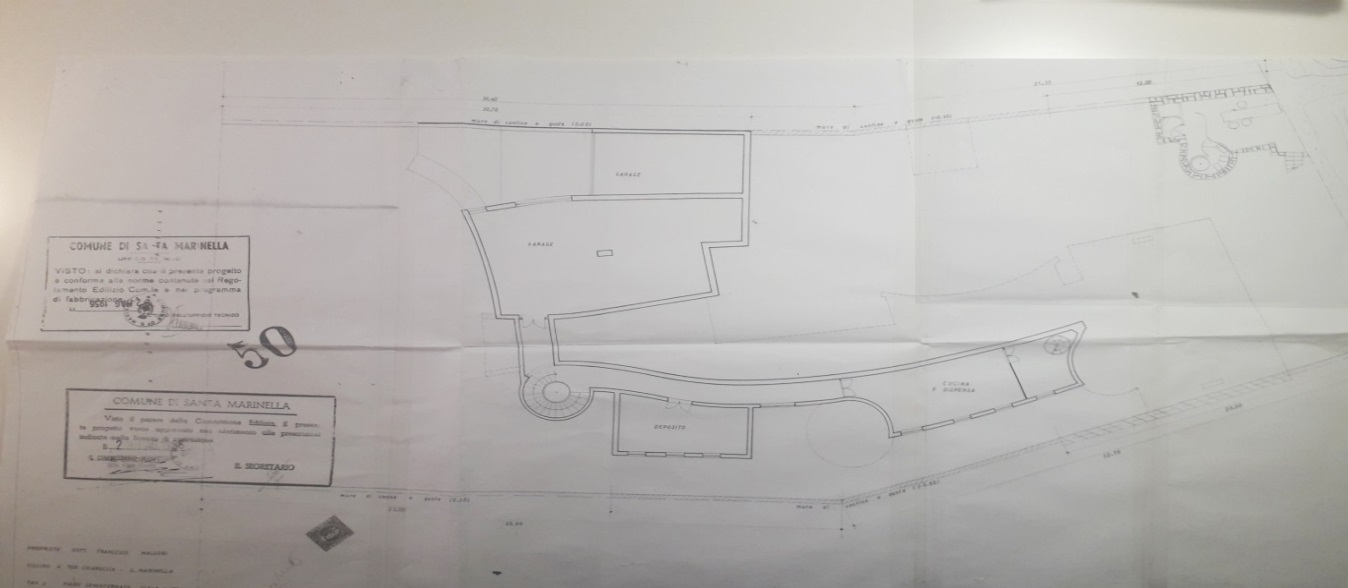 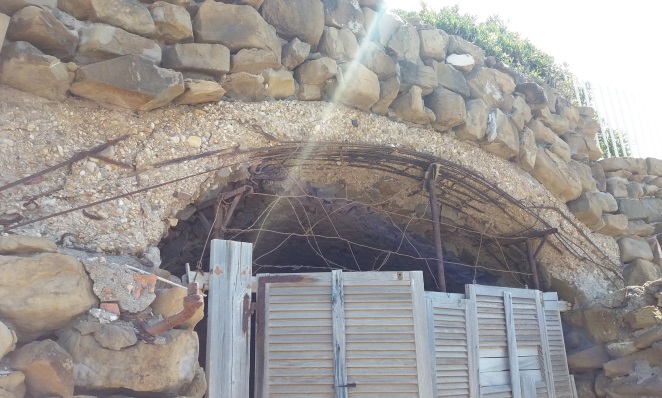 ACSRo fondo Moretti. Progetto approvato piano interrato
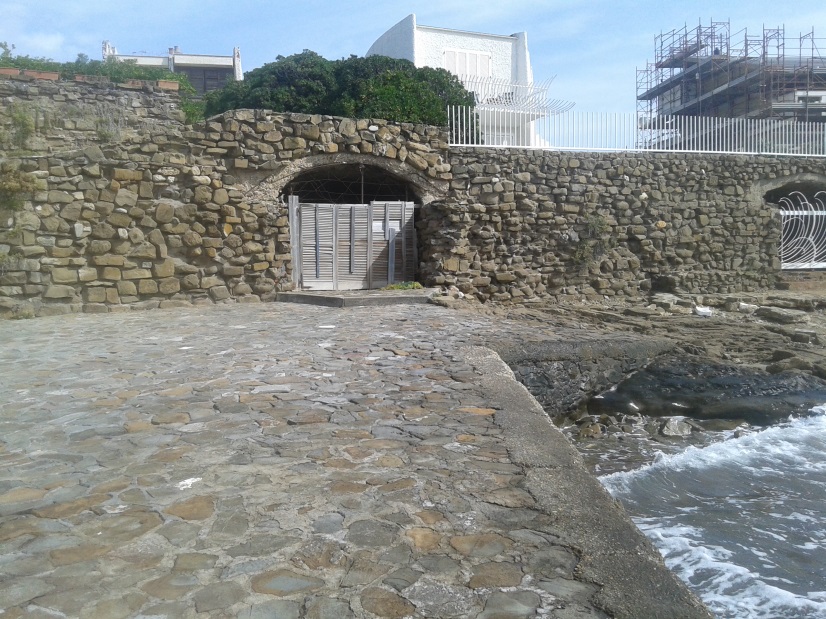 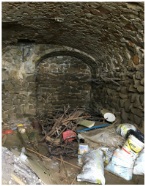 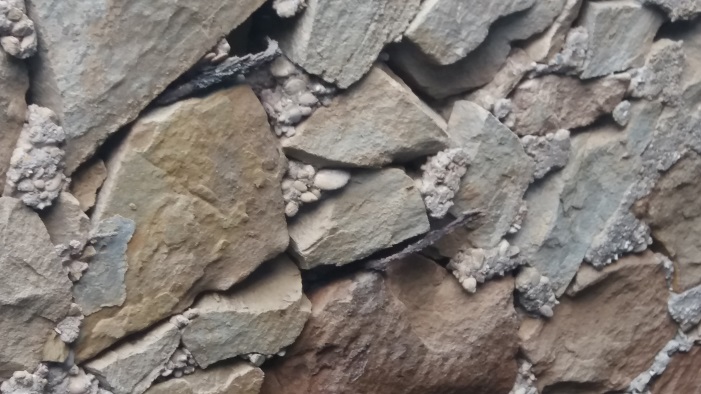 13
Individuazione dell’iter metodologico.La consapevolezza e conoscenza del progetto prima di tutto                                                                                     (CesareBrandi) Il dibattito nell’ambito del restauro del moderno presenta numerosi  interventi su importanti opere d’architettura. Esempi utilissimi legati all’unicità dell’opera, alla sua storia, alle caratteristiche costruttive e allo stato di degrado. (caso per caso).  Criteri, principi e postulati del moderno restauro, criticamente e scientificamente inteso, corrispondono a quelli elaborati per il tradizionale restauro dei monumenti. Distinguibilità, minimo intervento possibile, potenziale reversibilità, rispetto per l'autenticità e della materia originale, compatibilità fisico-chimica delle aggiunte, riconoscimento sotto la duplice istanza estetica e storica dell'opera. Dopo un’attenta analisi dello stato di degrado e di documentazione sull’opera si è associato il tipo d’intervento alle varie parti della villa da restaurare.
14
Associazione del tipo d’intervento di restauro alle parti della villa
Restauro conservativo:
      
      -Intonaci esterni distaccati.
       (Analisi chimica, studio della tecnica di realizzazione, pulitura, consolidamento delle parti distaccate, reintegrazione             delle parti mancanti con gli stessi materiali.) 
     -Infissi esterni, finestre e persiane. 
      (Analisi dello stato di degrado, pulitura, ove possibile reintegrazione  delle parti marcite con utilizzo del legno di recupero   delle finestre del salone, verniciatura. Pulizia della ferramenta, (maniglie, cerniere, serrature.) 
     -Consolidamento delle pavimentazioni interne (distacco dal massetto)
     -Restauro del mobilio della cucina. 

			Ripristino delle parti distrutte secondo progetto originale.

     -Sostituzione di tutta la struttura portante delle finestre e velette del salone-promenade
     -Ricostruzione delle velette come da  progetto originale 
     - Rifacimento di tutte le finestre del salone come da progetto originale.
 
 
			Ripristino delle parti distrutte secondo verosimiglianza

      -Rifacimento della pensilina fronte mare 
 
			Reintegrazione dei colori originali scoperti durante i lavori
 
    -Corrimano scala
    -Pareti piano terra
    -Pareti piano interrato
15
Permessi edilizi
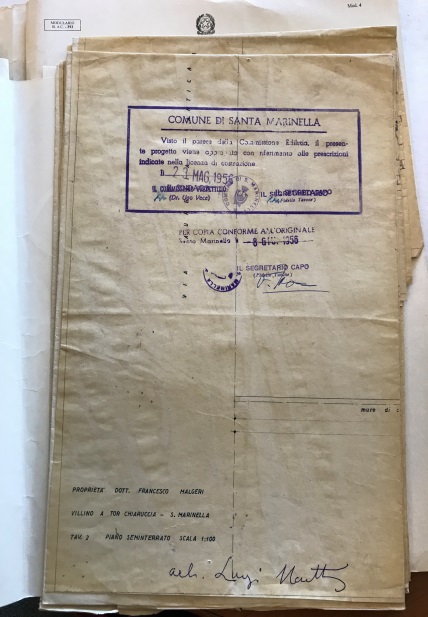 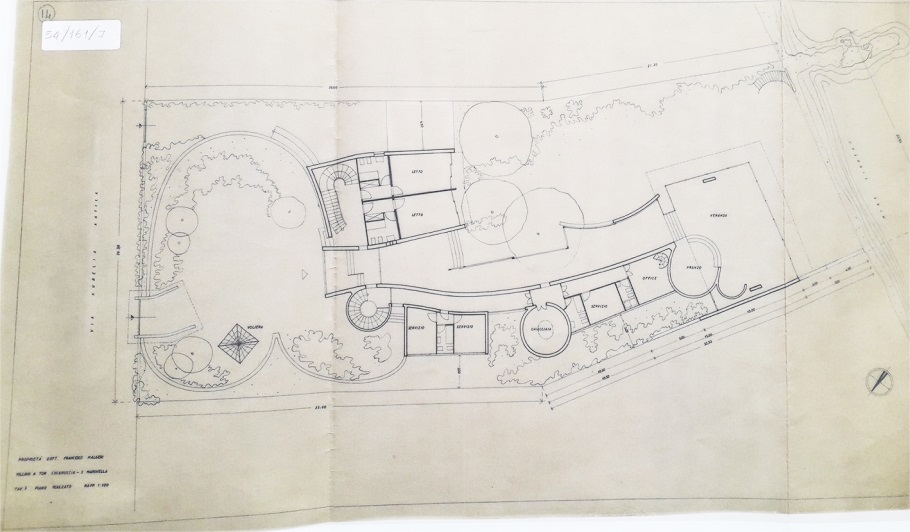 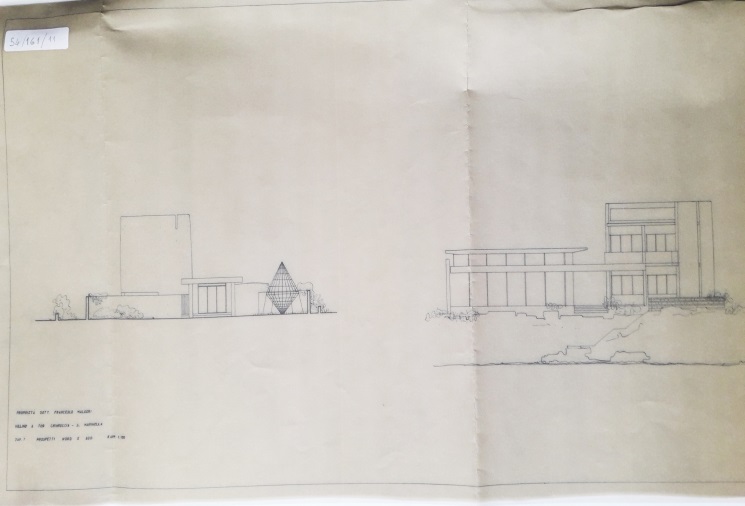 ACSRo fondo Moretti. Progetto approvato piano interrato
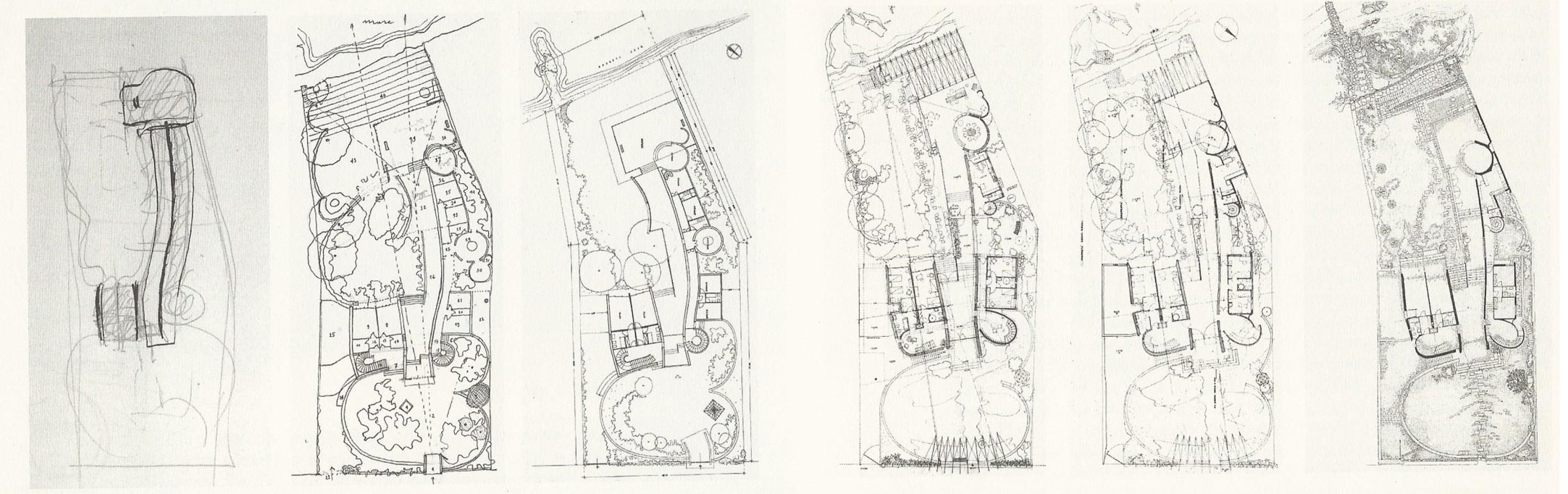 Da ‘La Saracena’ di Annalisa Viati -  originali   in   AAMMRo e ACSRo
16
RESTAURO INTONACI
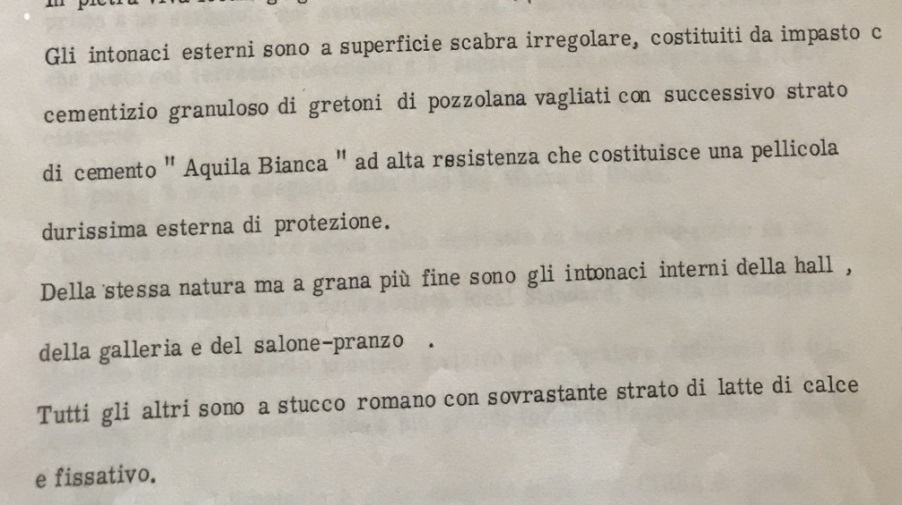 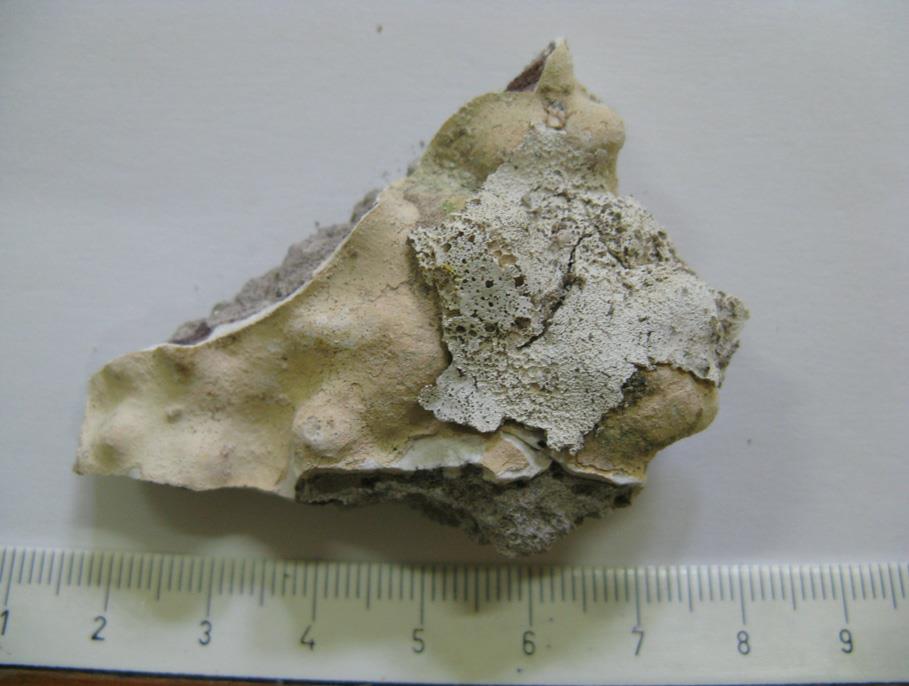 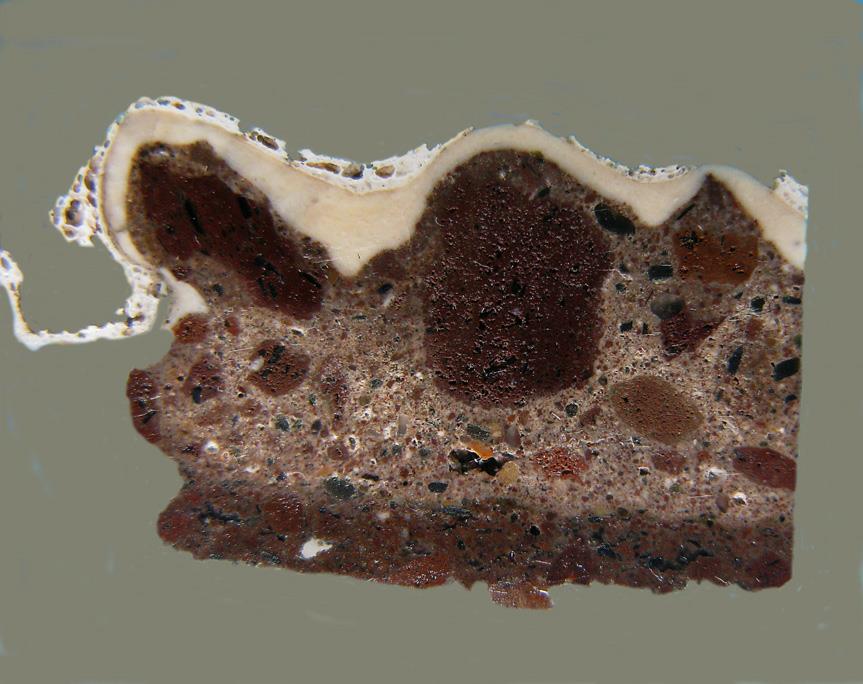 ACSRo   Estratto della relazione tecnica
17
RESTAURO INTONACI
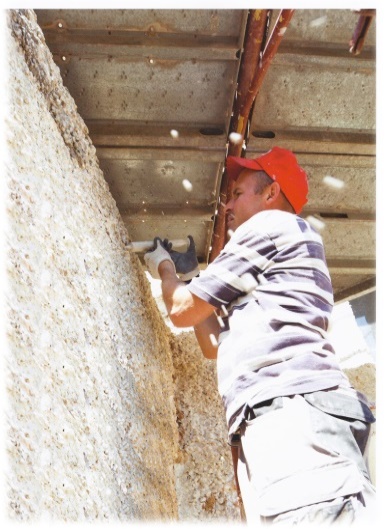 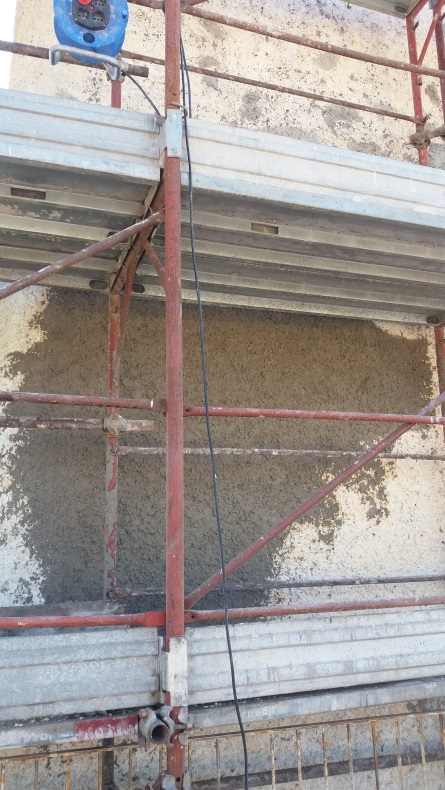 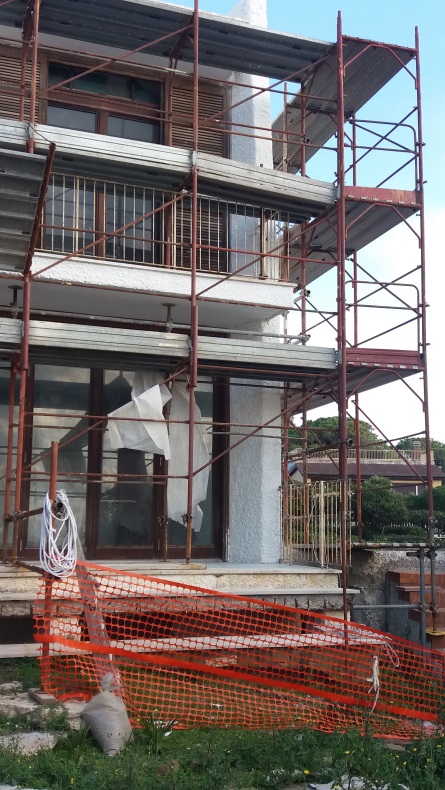 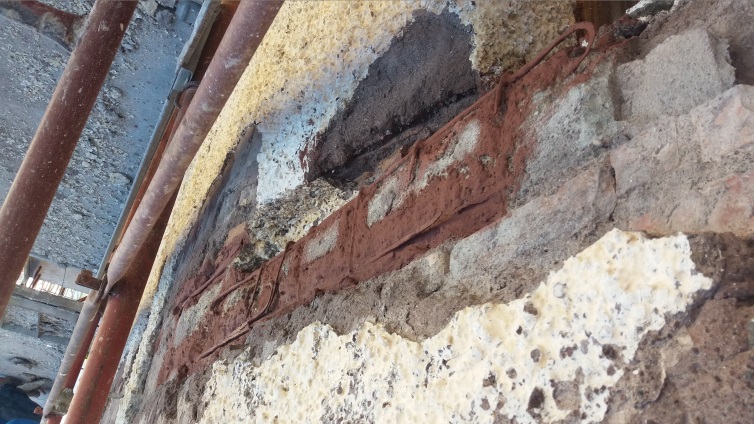 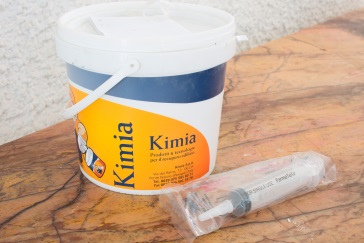 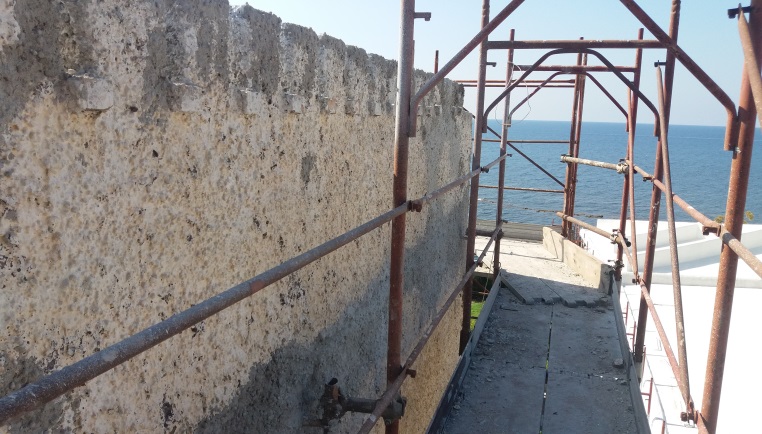 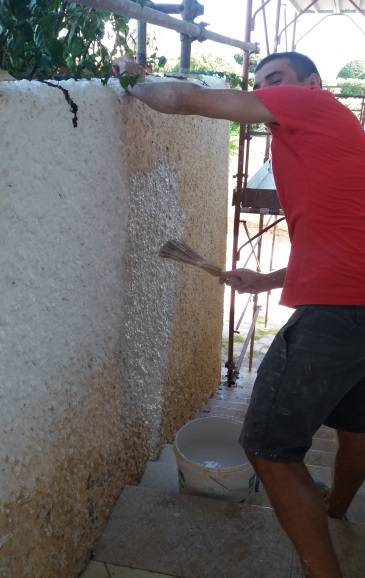 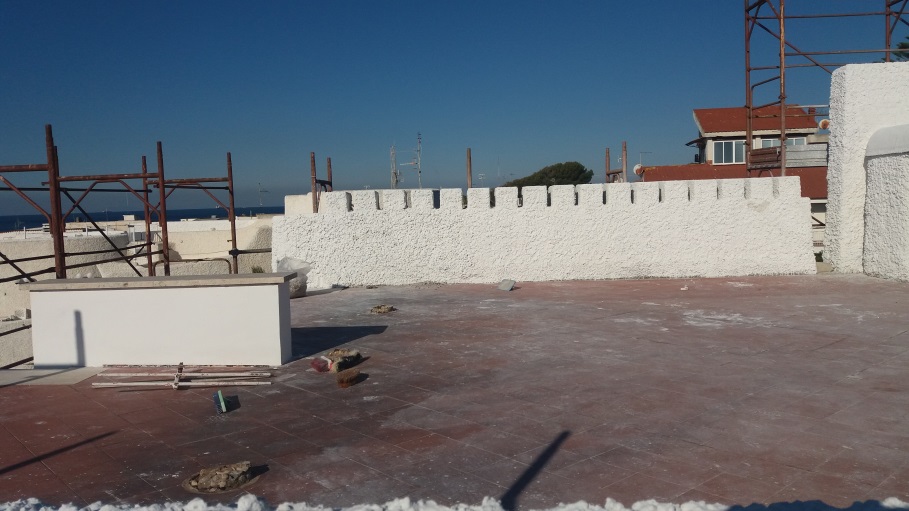 18
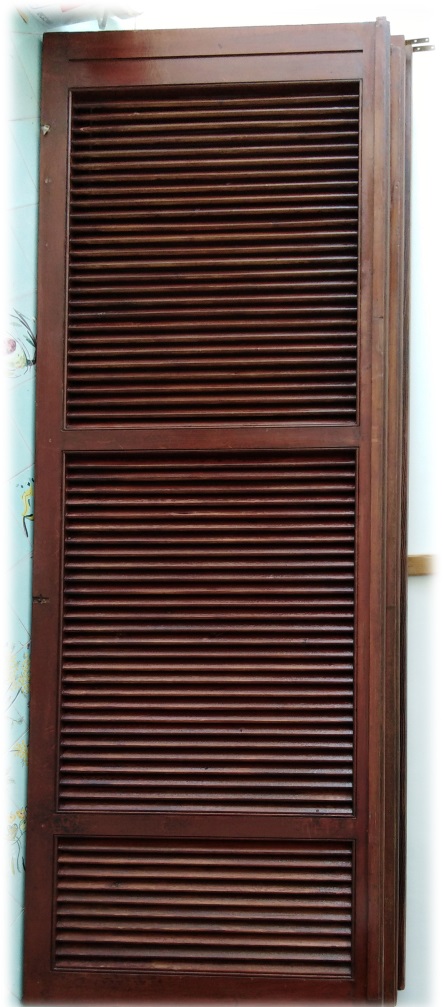 RESTAURO INFISSI
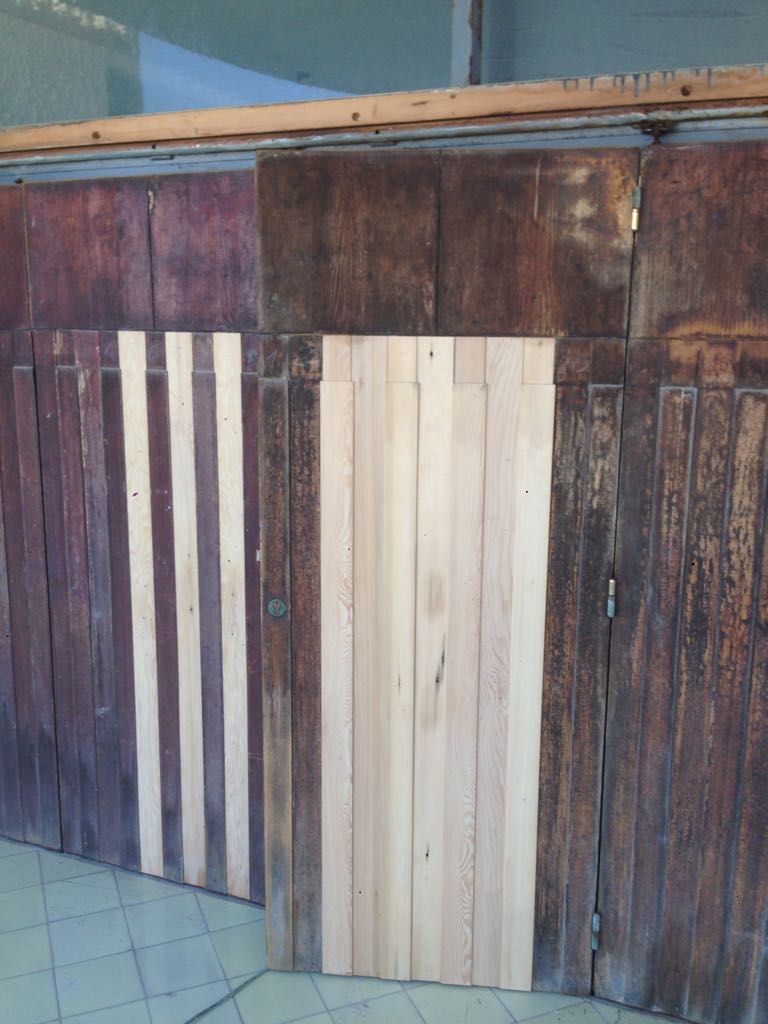 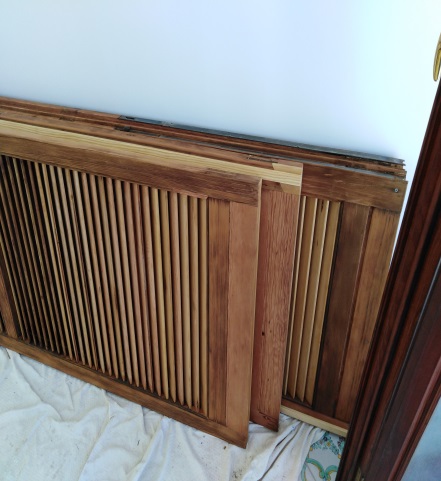 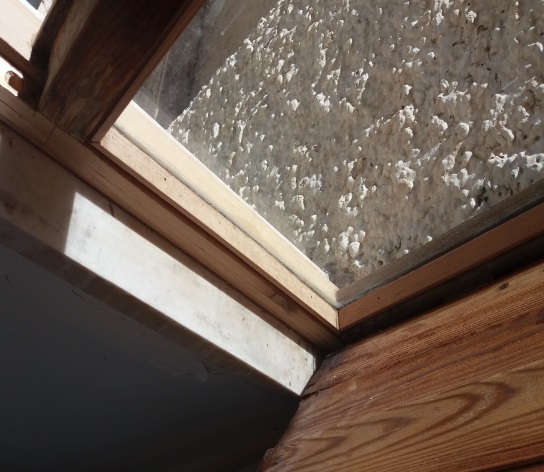 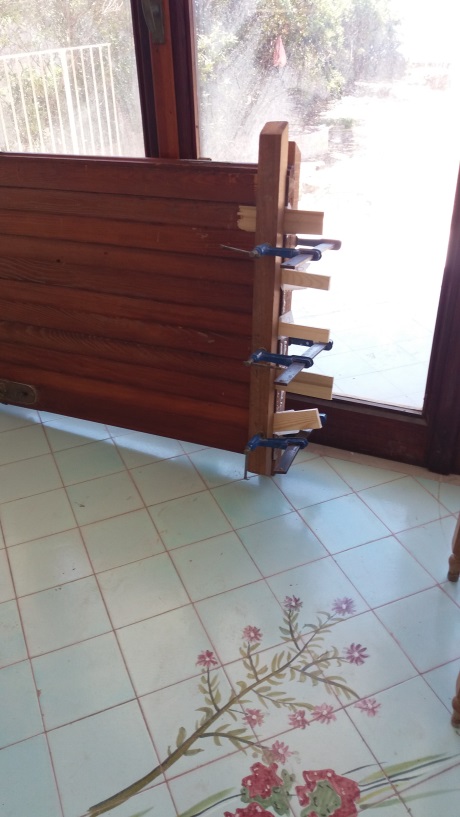 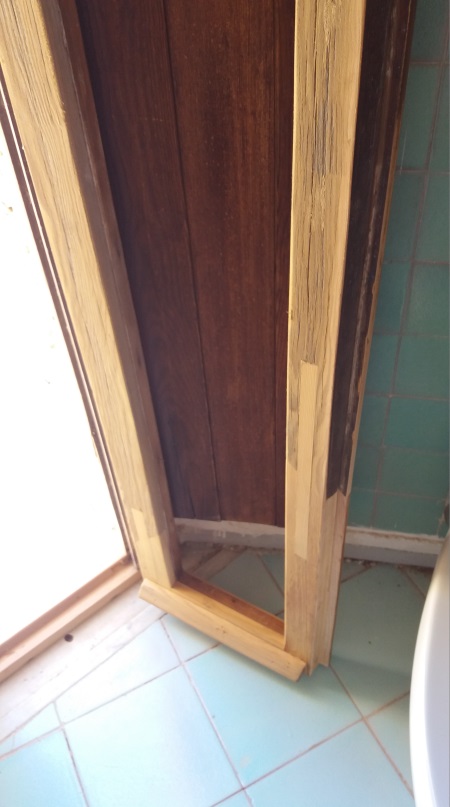 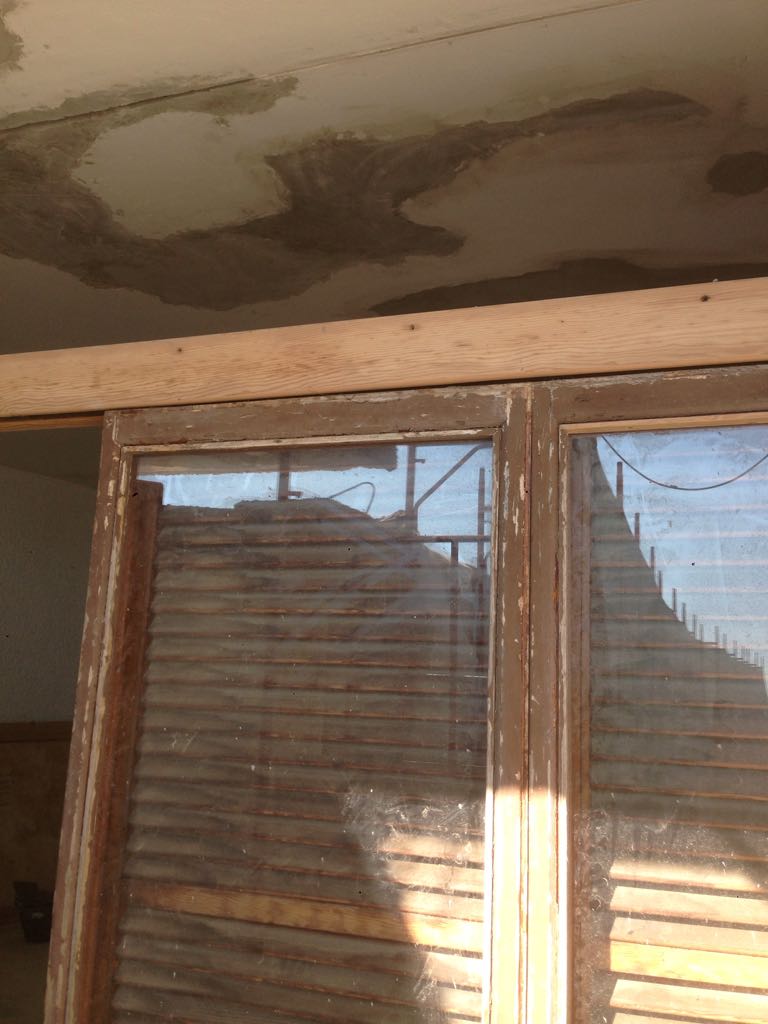 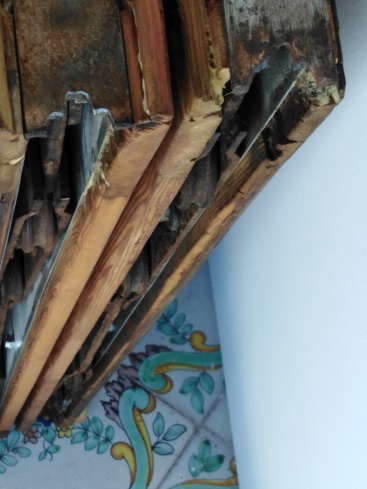 19
STRUTTURA PORTANTE
PROGETTO GENERALE FINESTRE E VELETTE
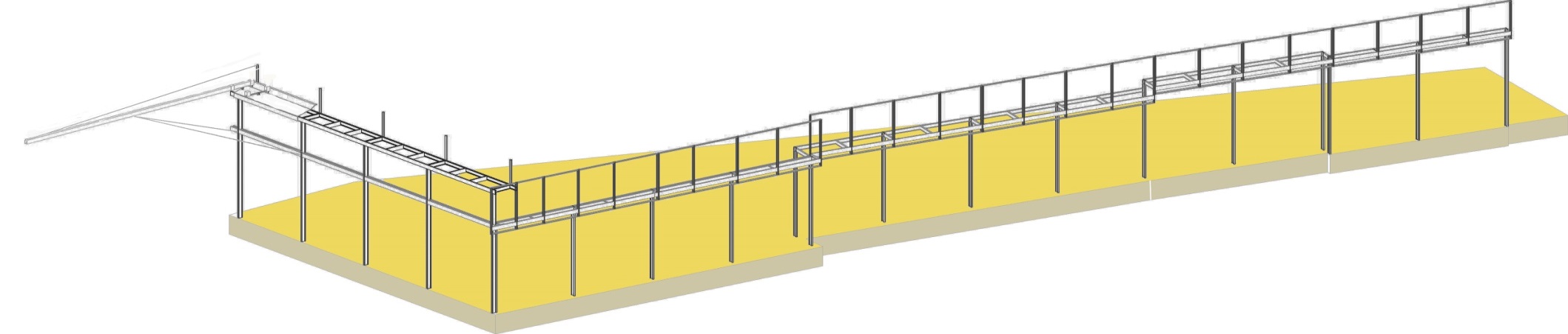 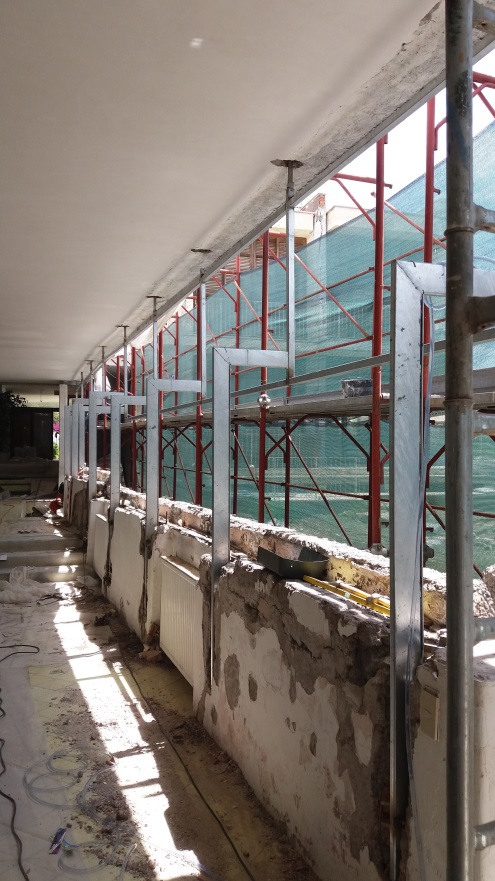 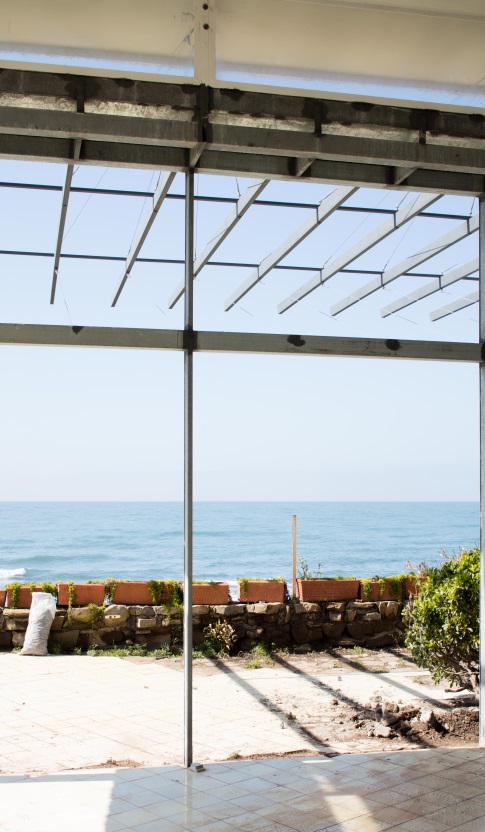 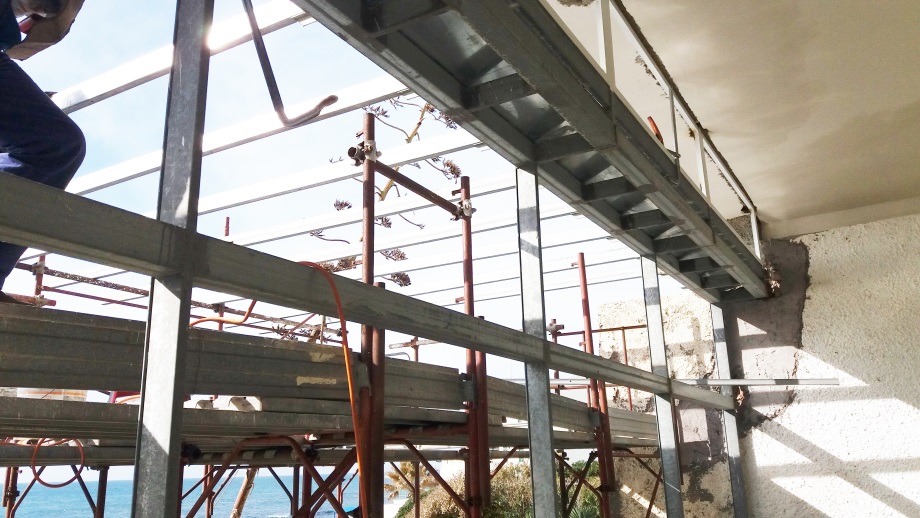 20
PENSILINA FRONTE MARE
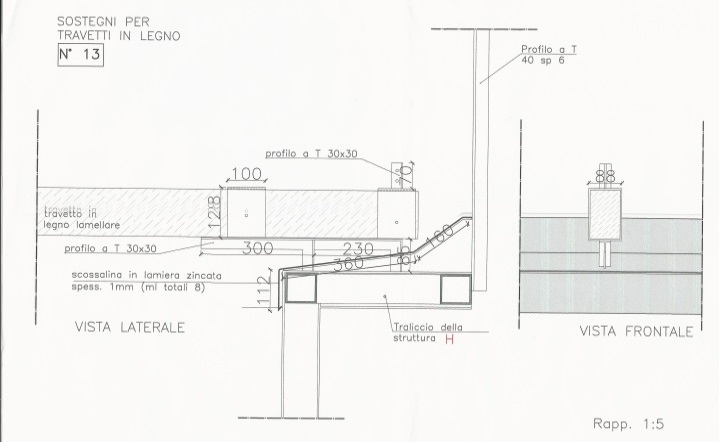 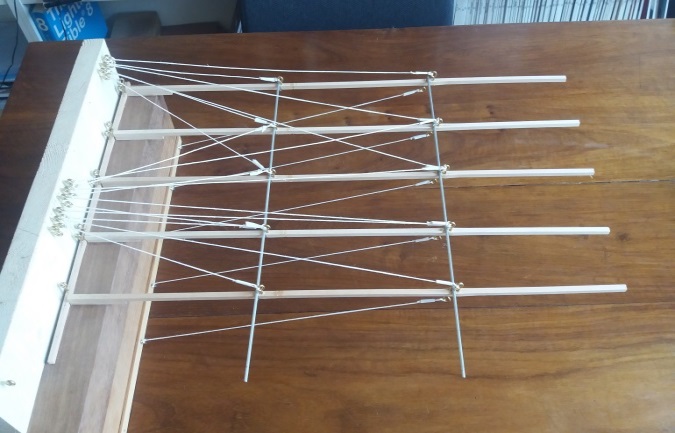 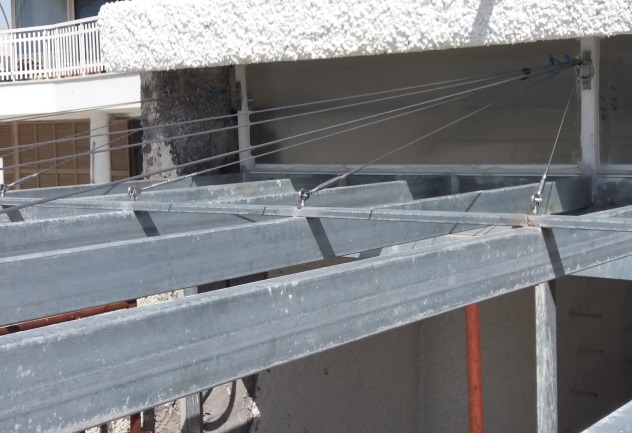 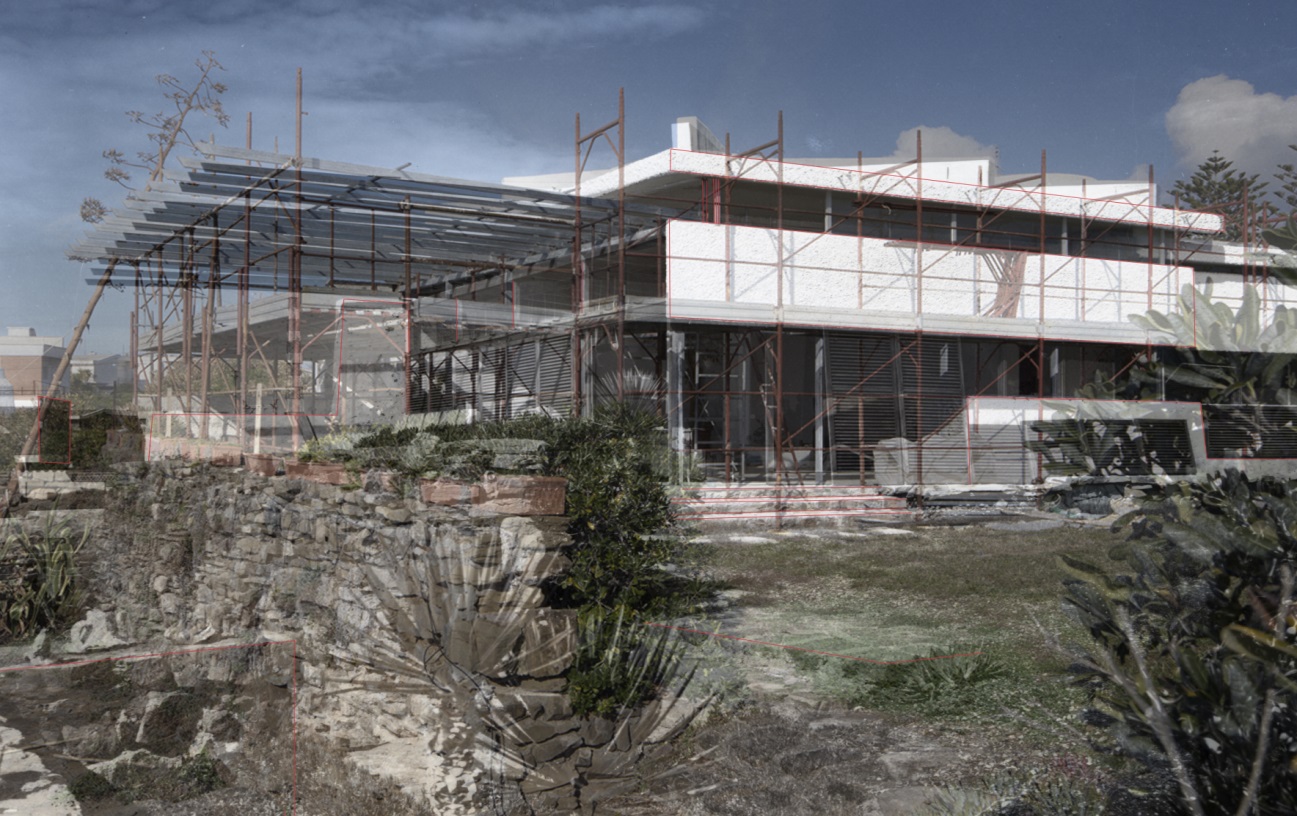 21
VELETTE
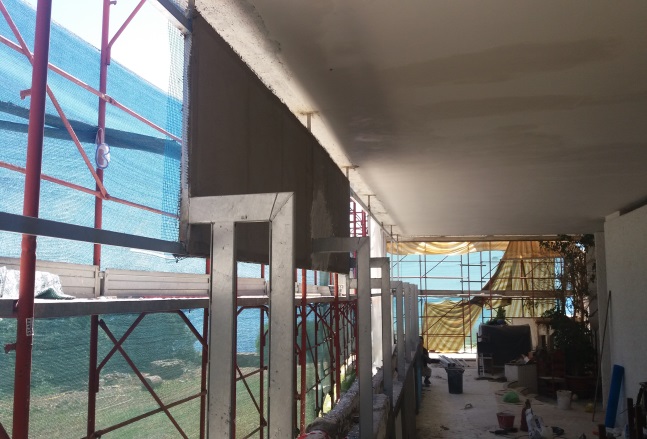 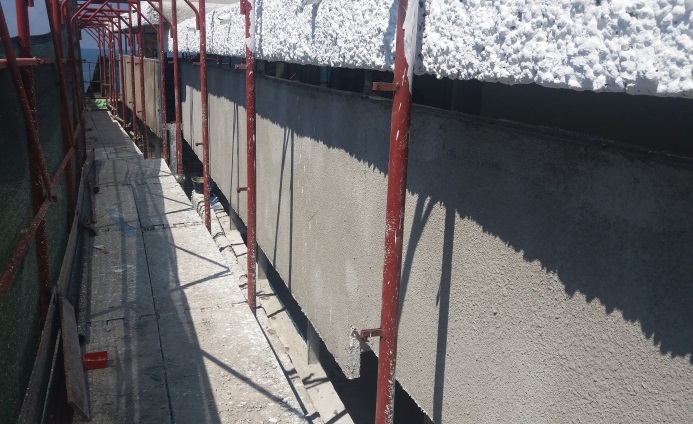 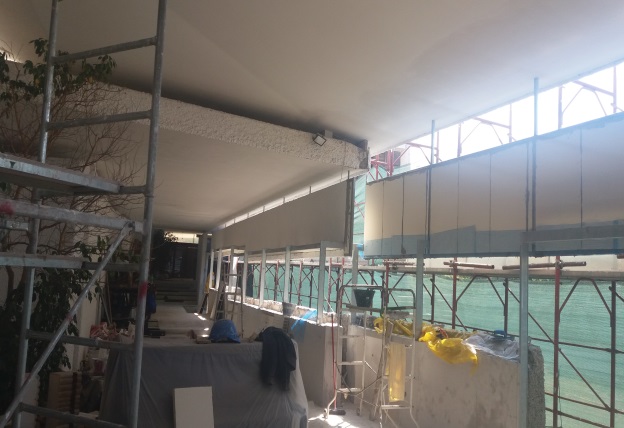 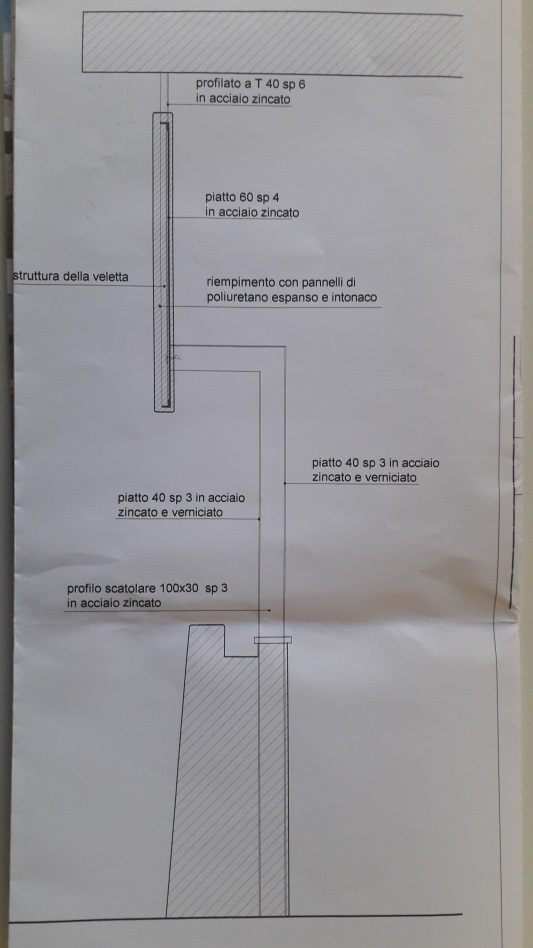 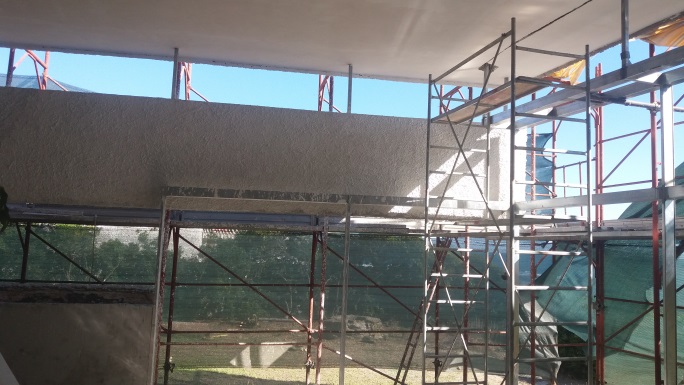 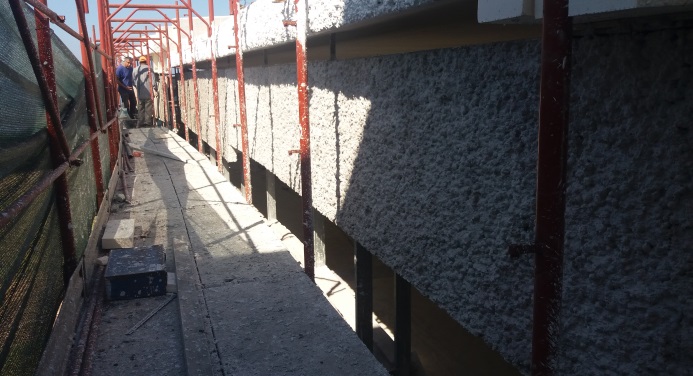 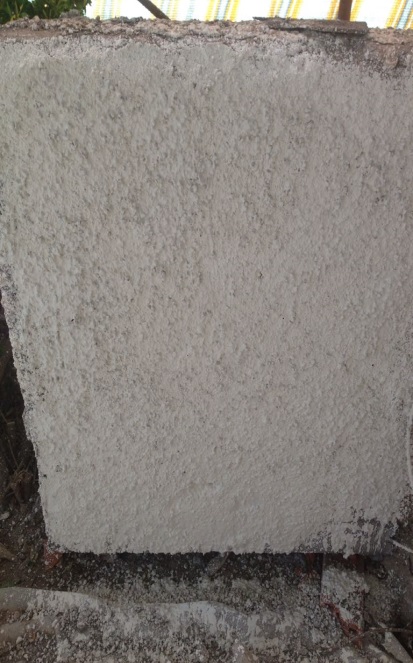 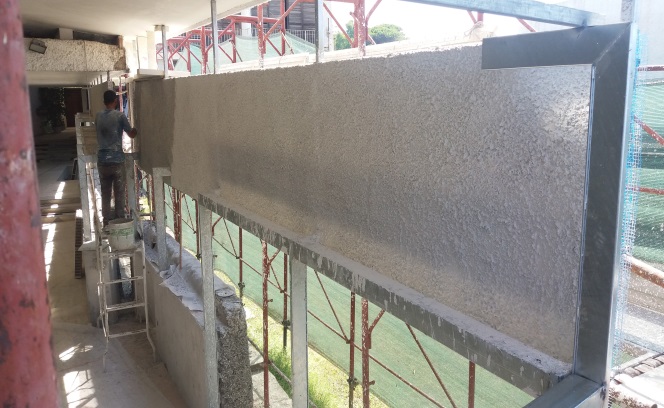 22
IL GROTTONE
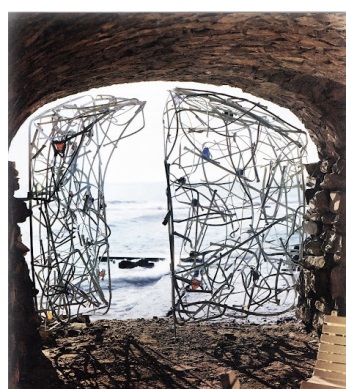 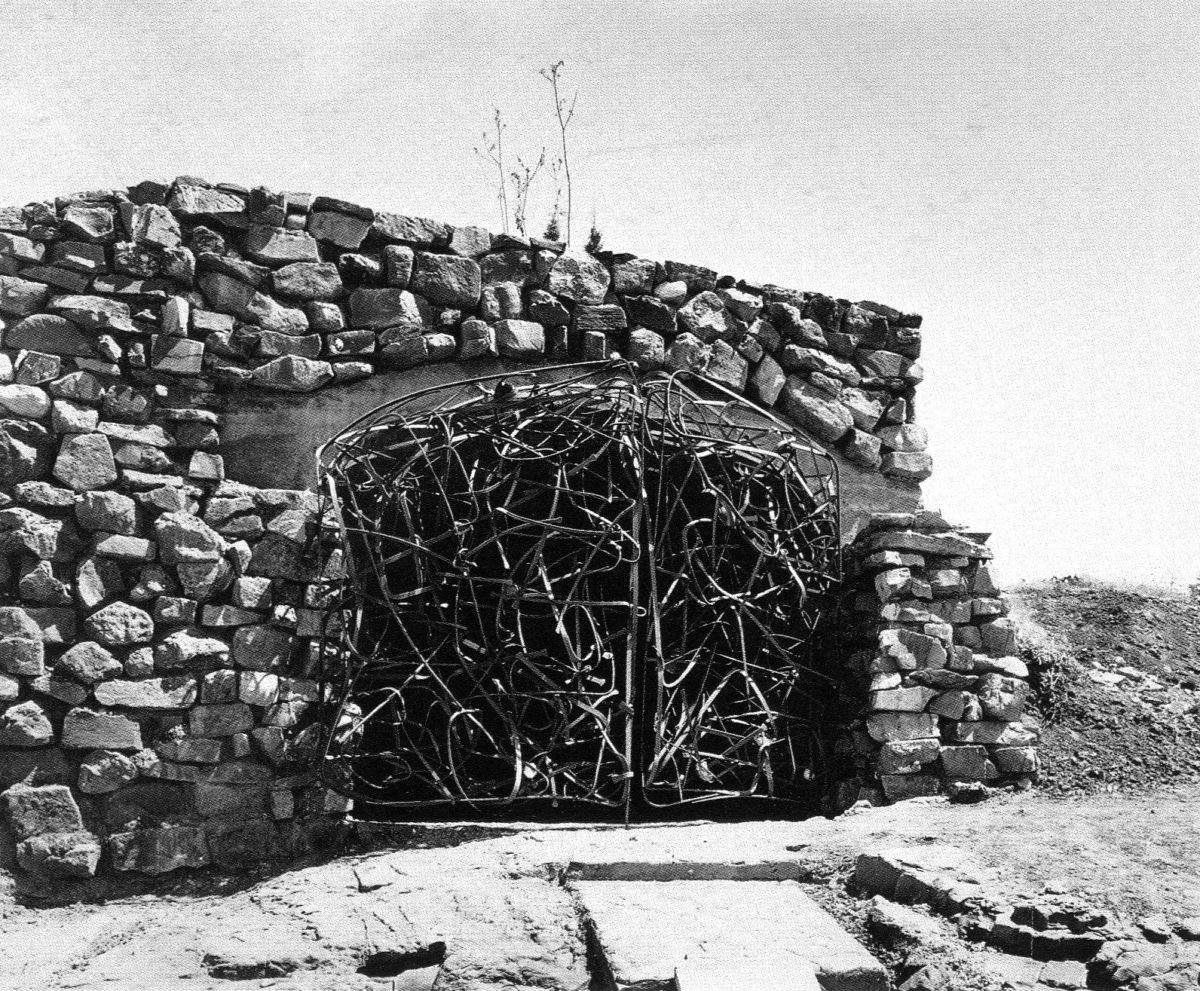 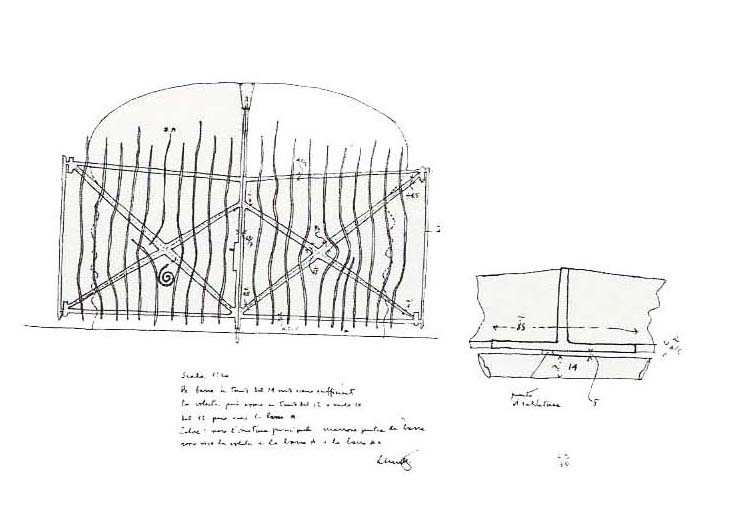 ACSRo fondo Morettifoto Alberto Cartoni
ACSRo fondo Moretti disegno autografo
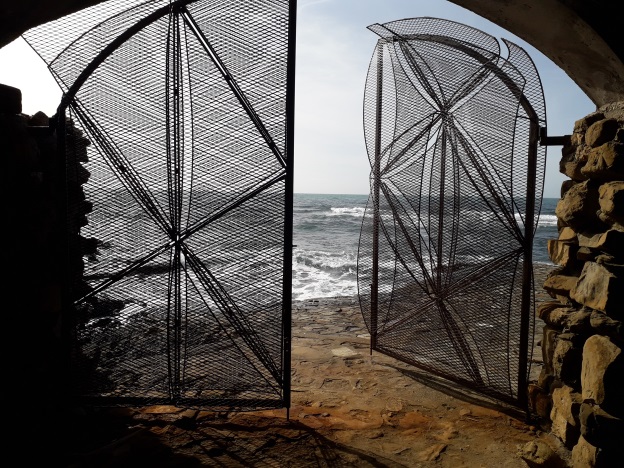 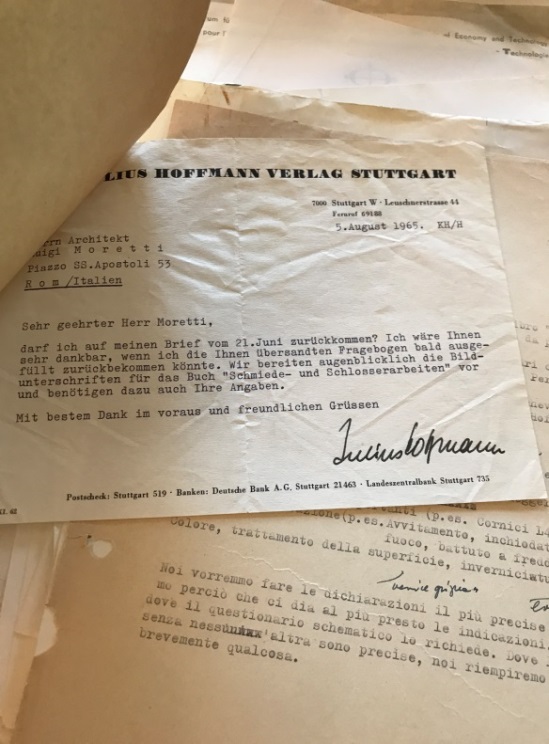 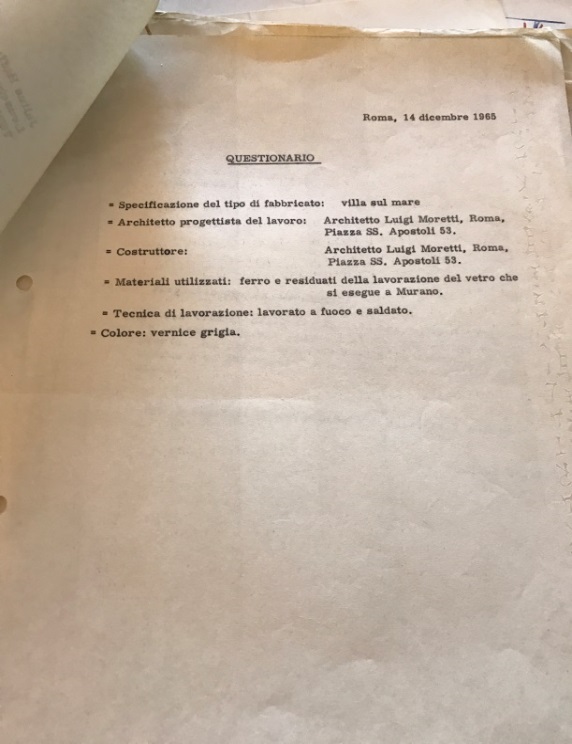 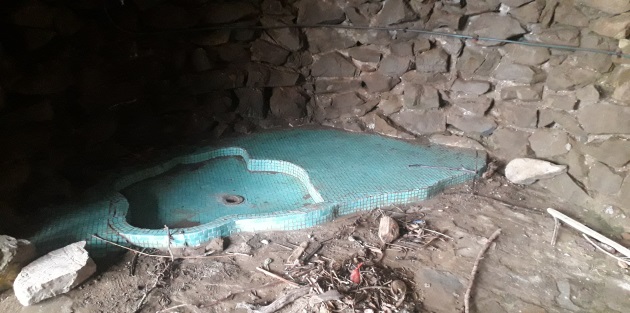 23
ACSRo Questionario per Julius Hoffam editrice sul cancello
SPOT
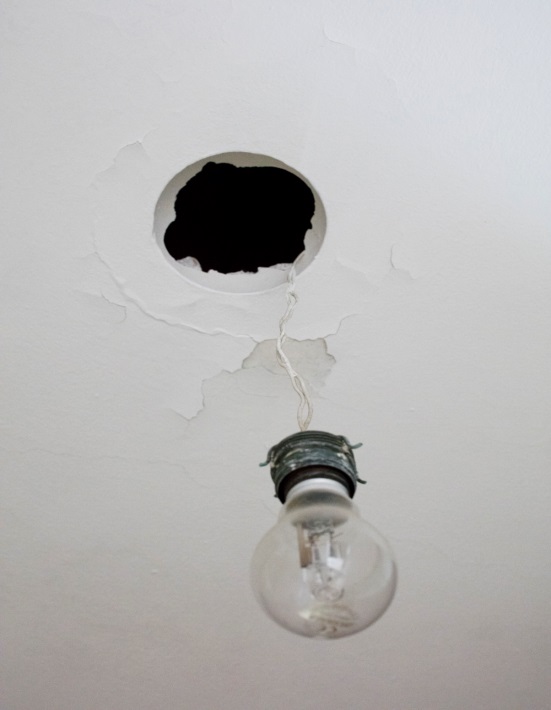 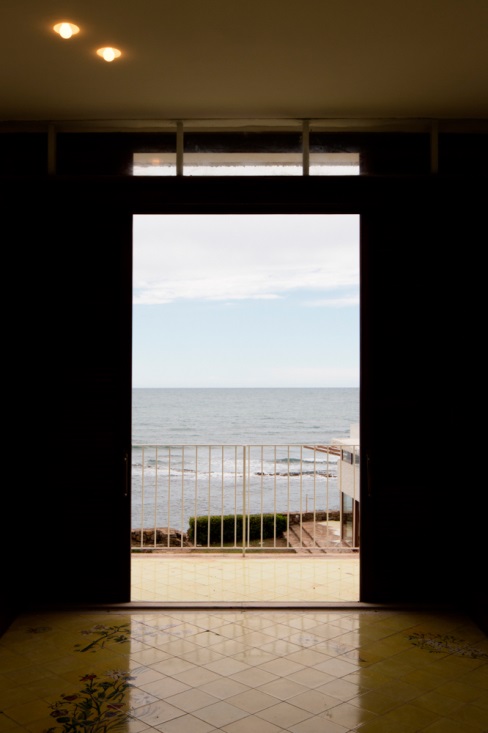 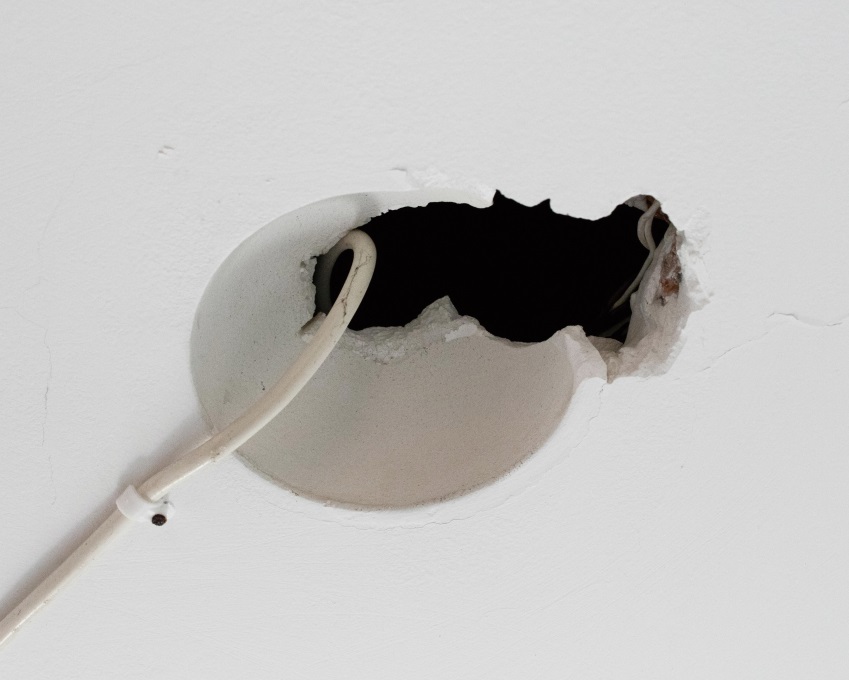 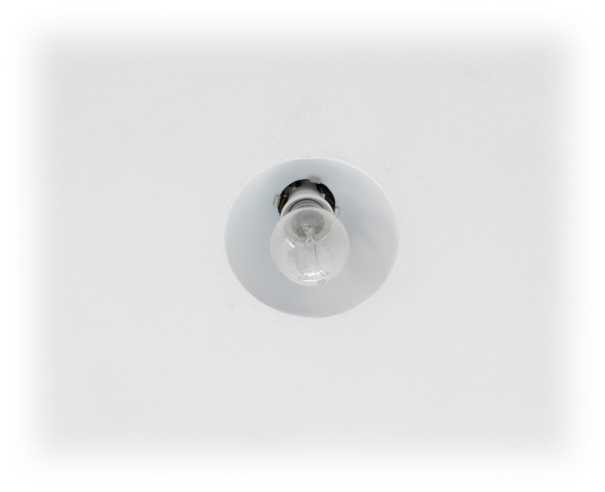 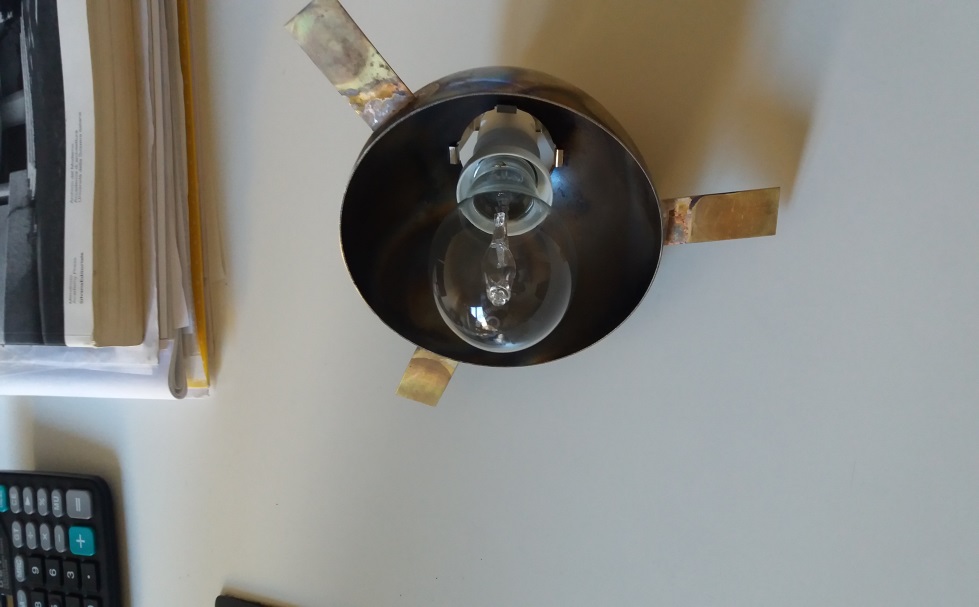 24
2020
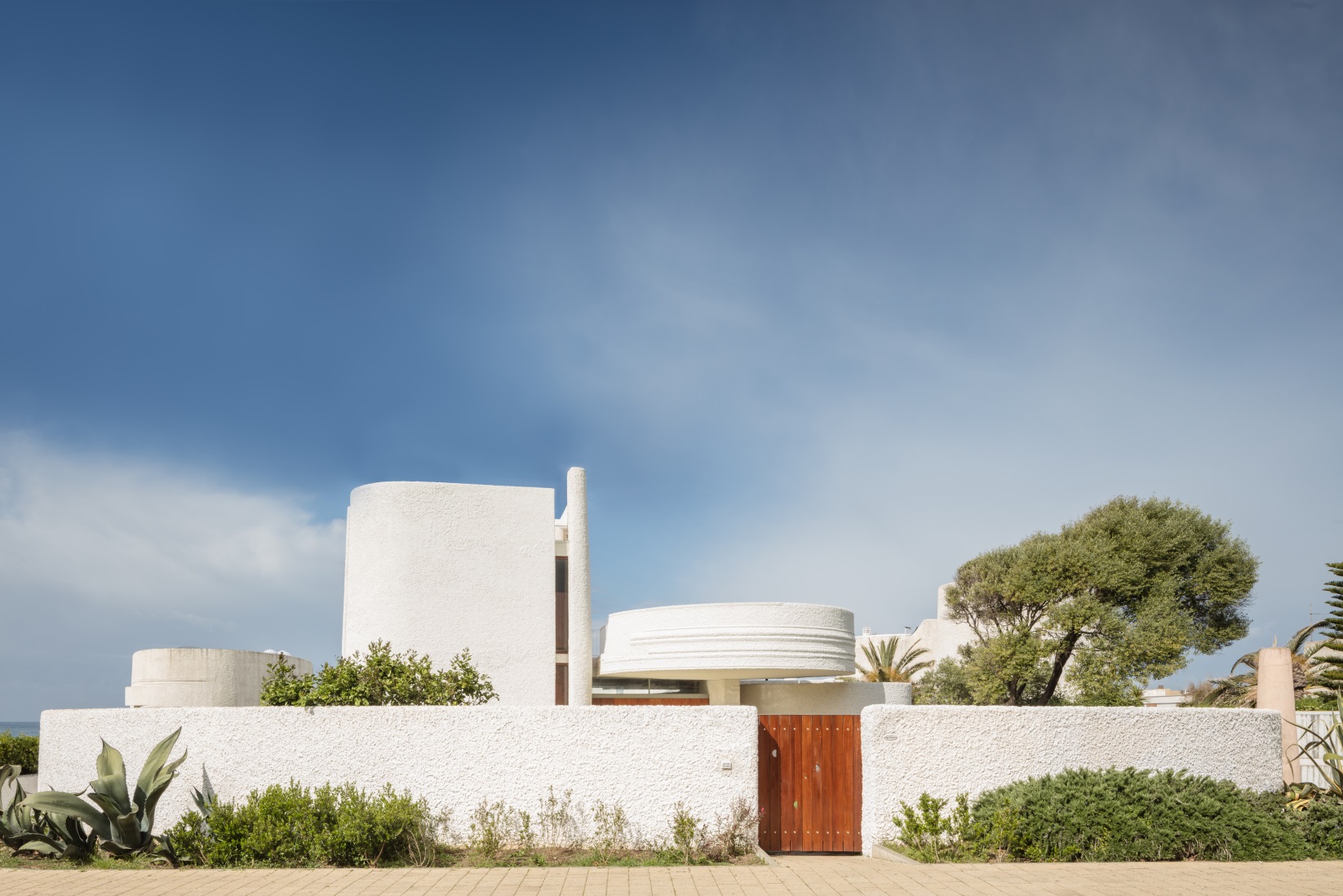 Foto arch. Giulio Valerio Mancini
25
2020
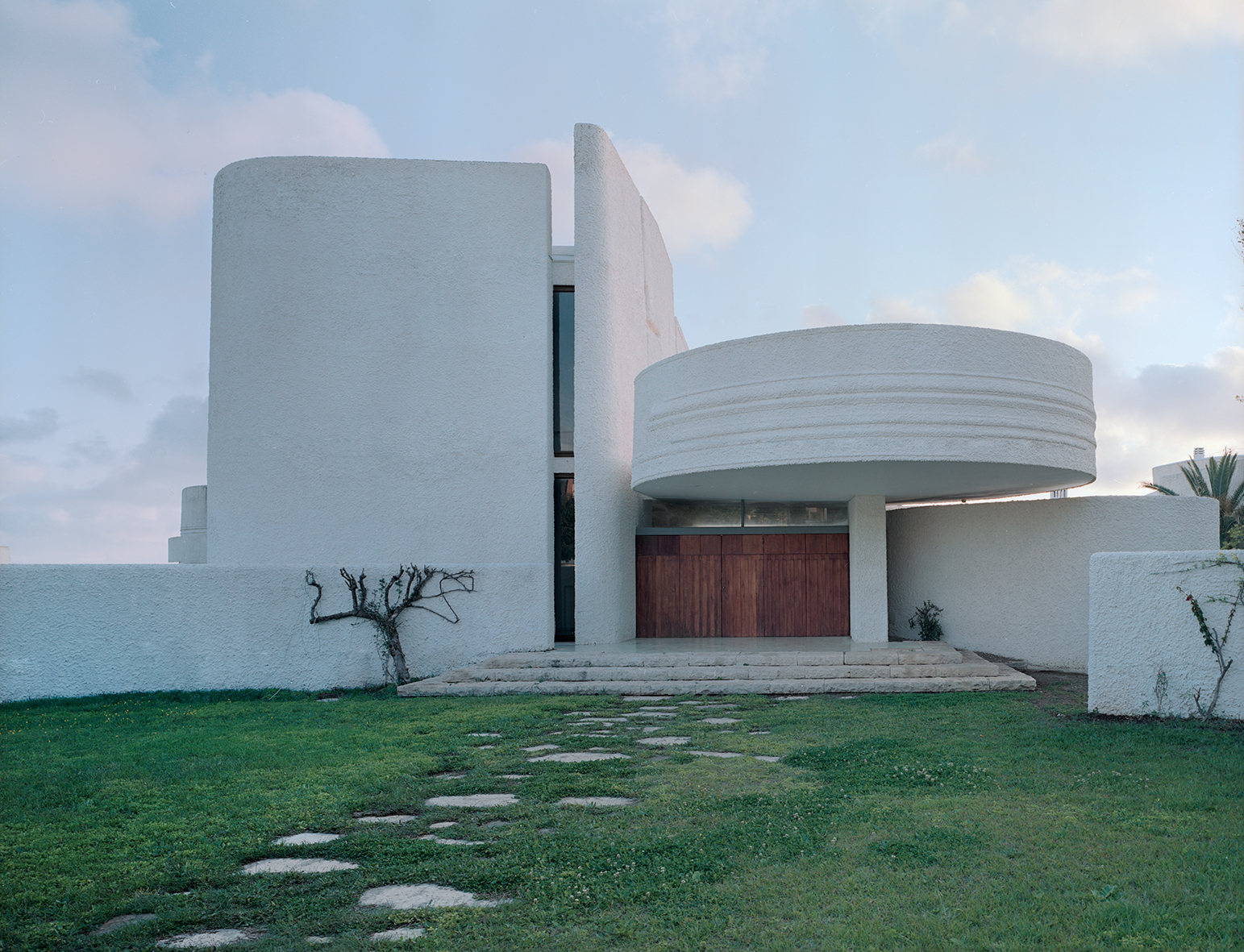 Foto arch. Giulio Valerio Mancini
26
2020
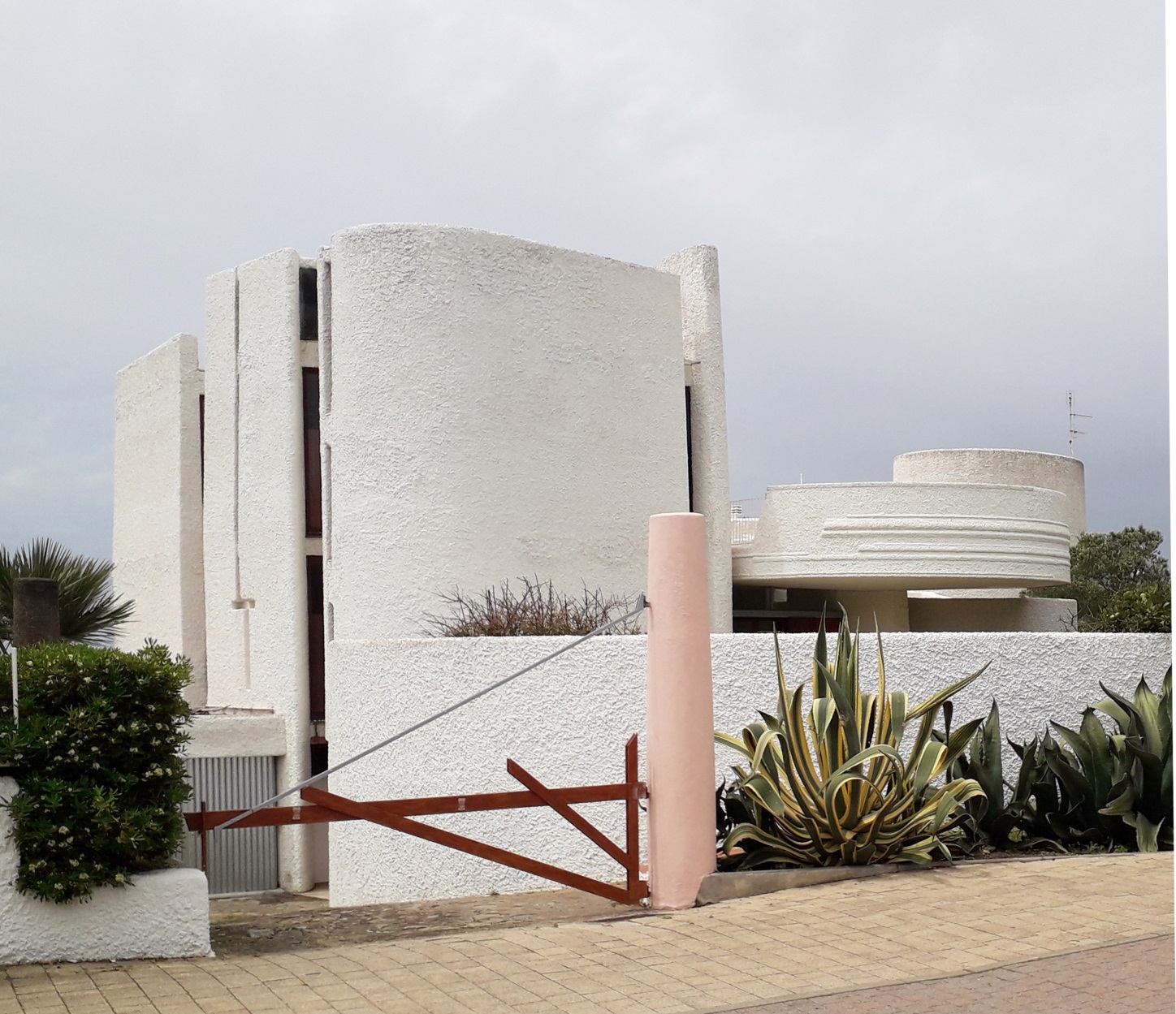 27
2020
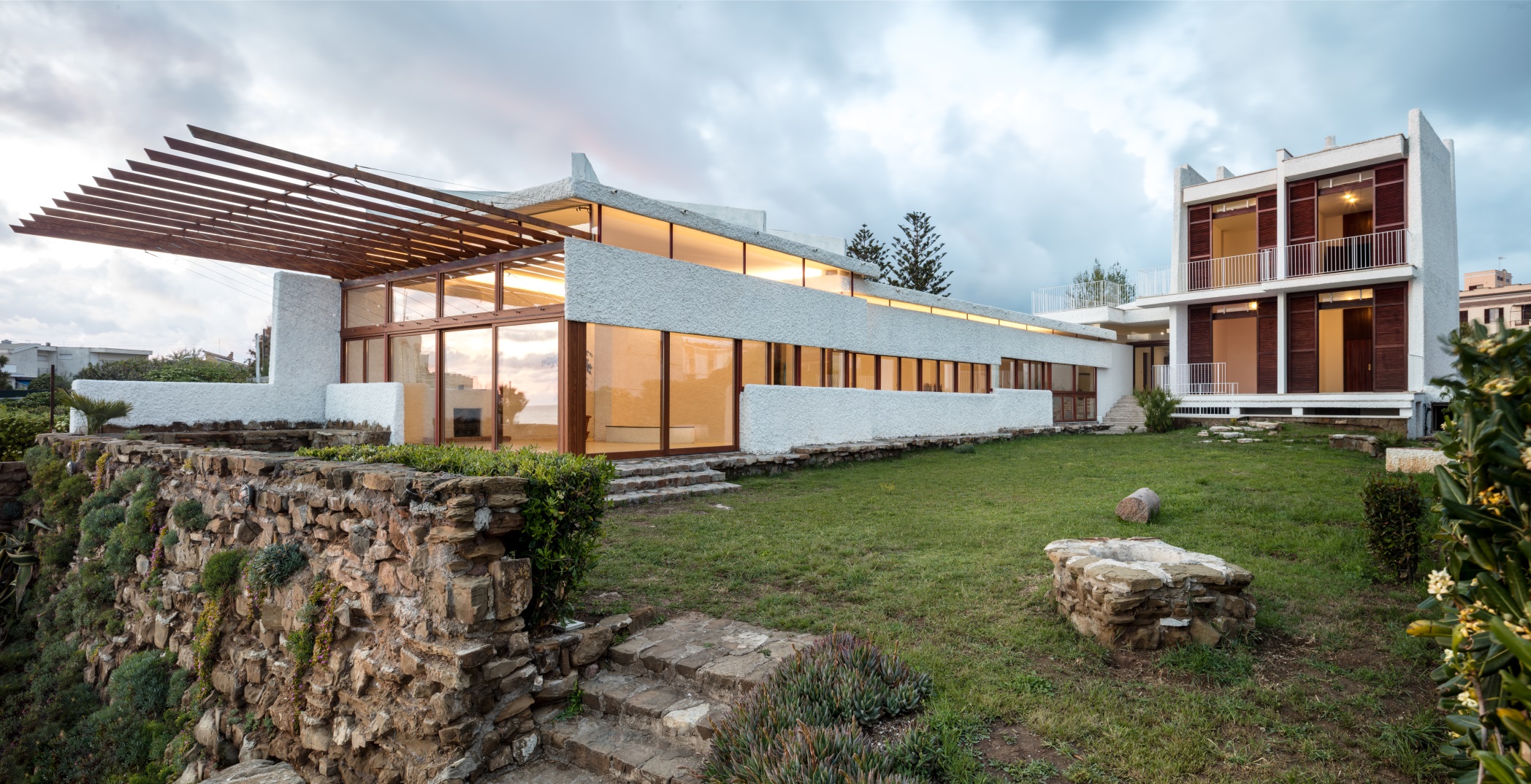 Foto arch. Giulio Valerio Mancini
28
I COLORI ESISTENTI
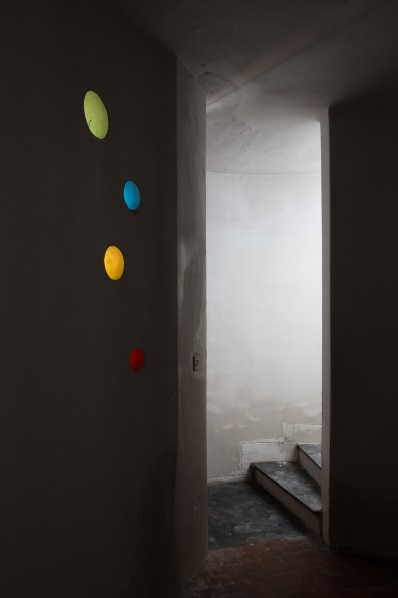 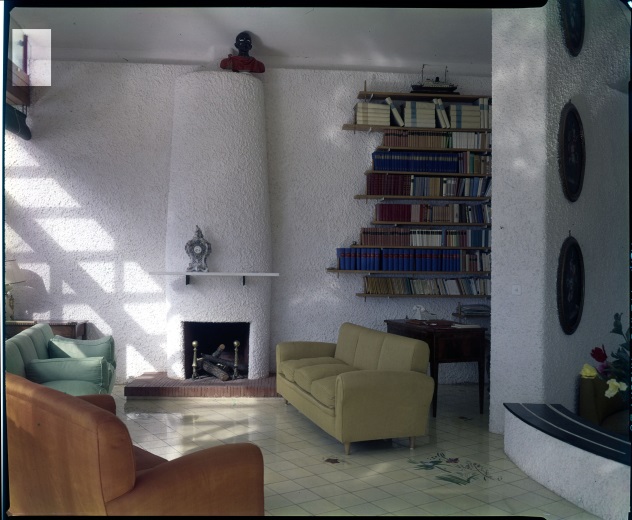 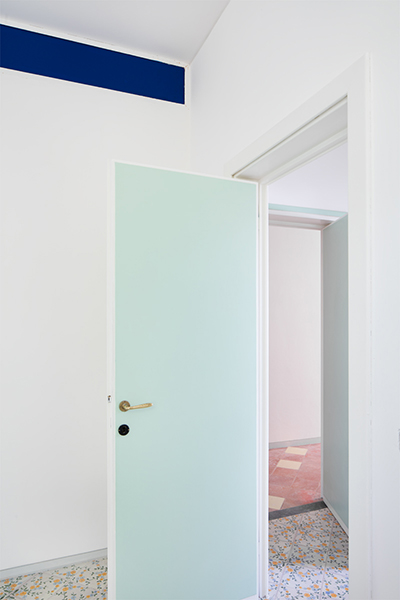 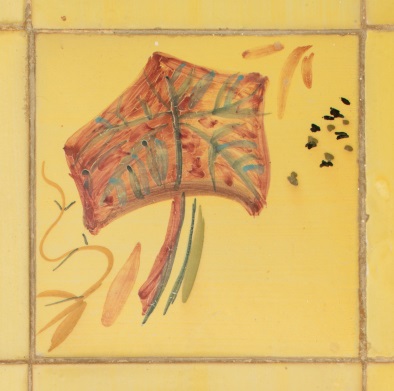 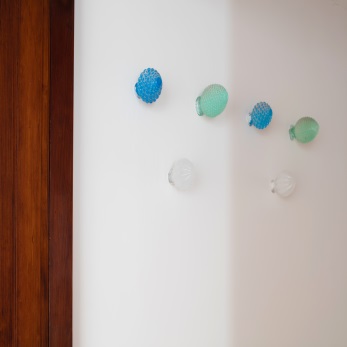 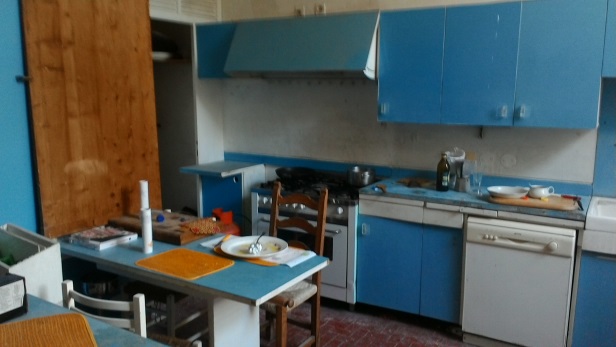 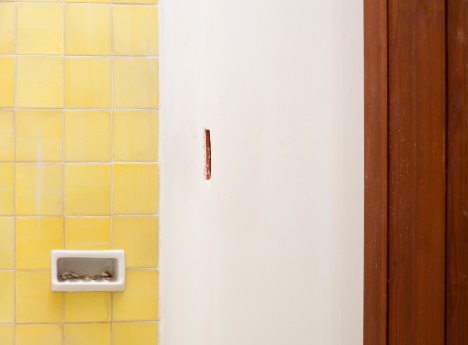 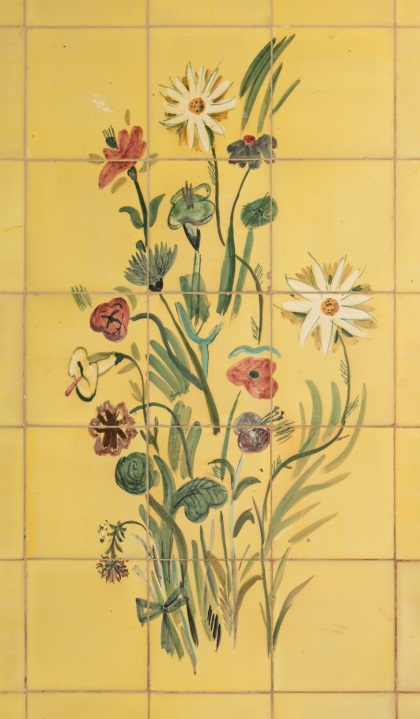 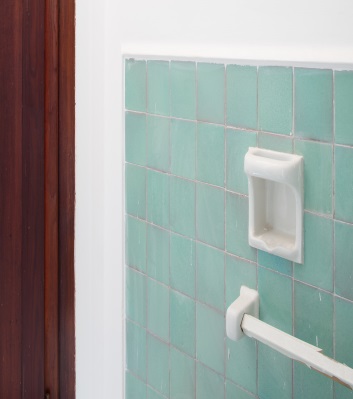 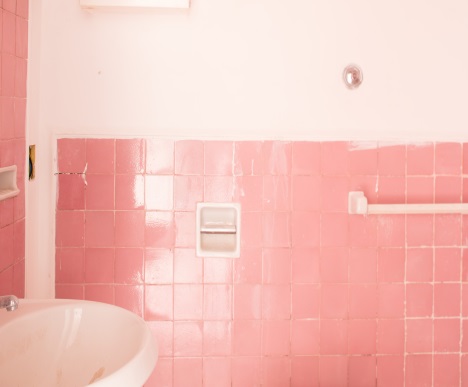 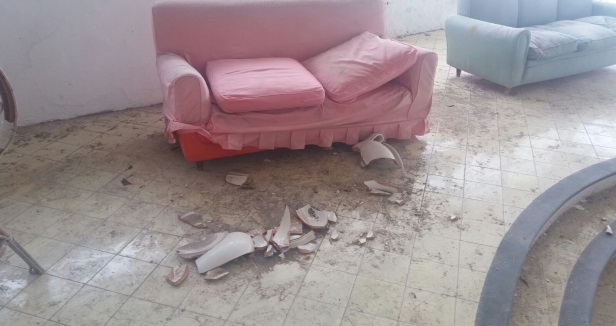 29
I COLORI RITROVATI 2016
Piano interrato
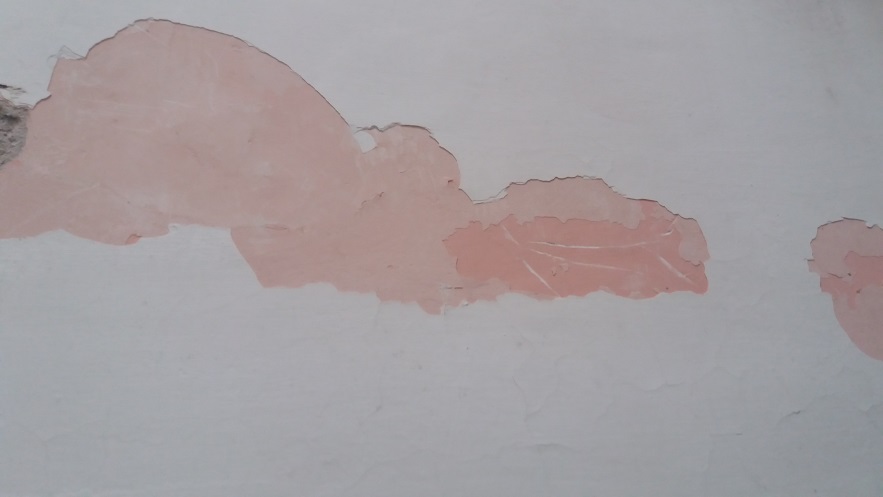 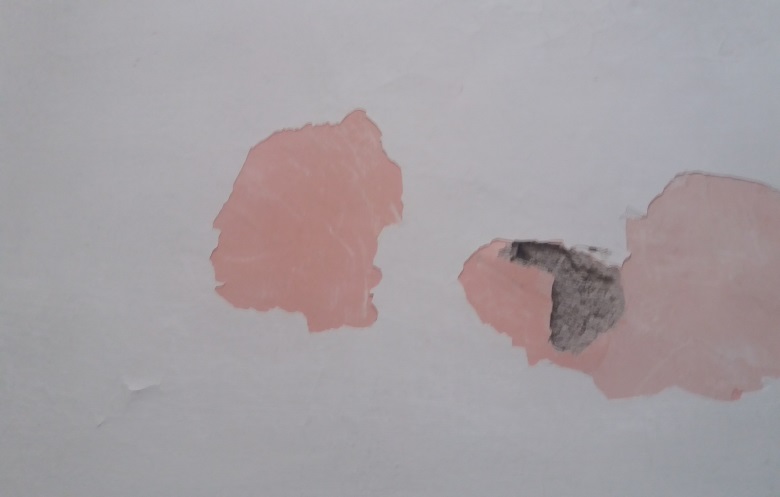 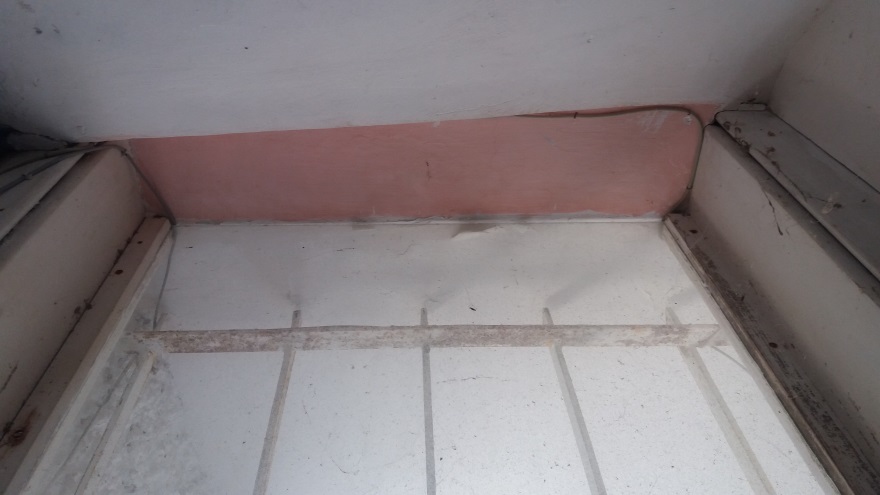 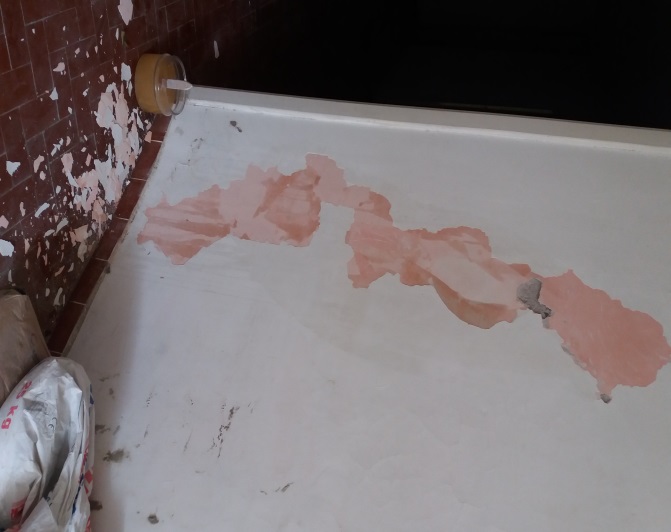 30
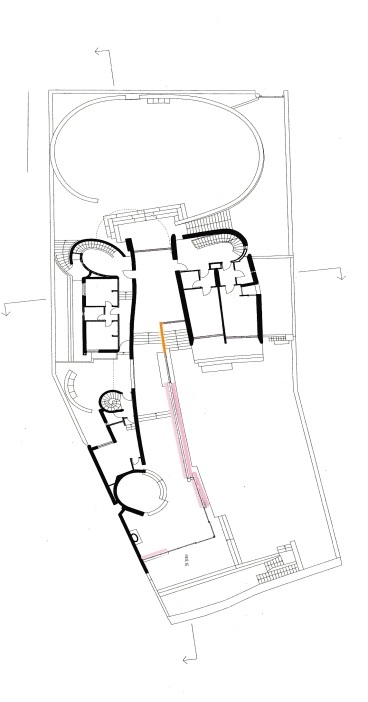 I COLORI RITROVATI 2016
Piano terra
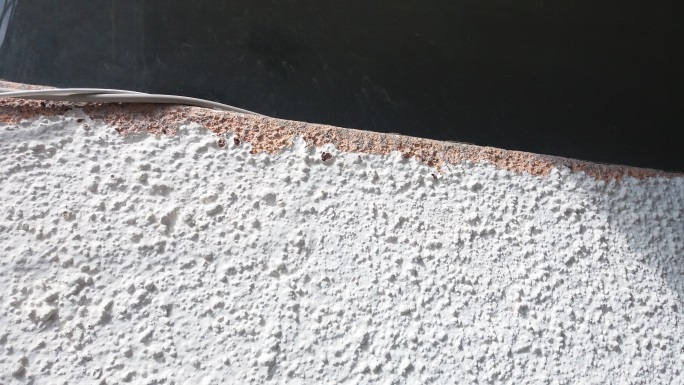 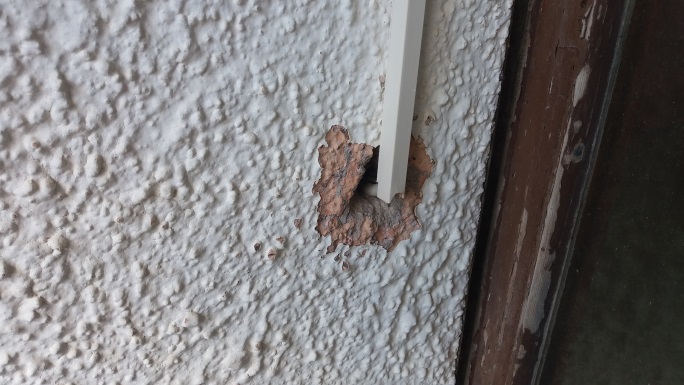 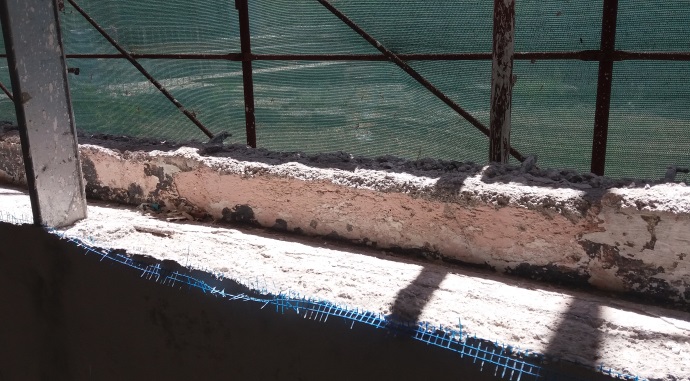 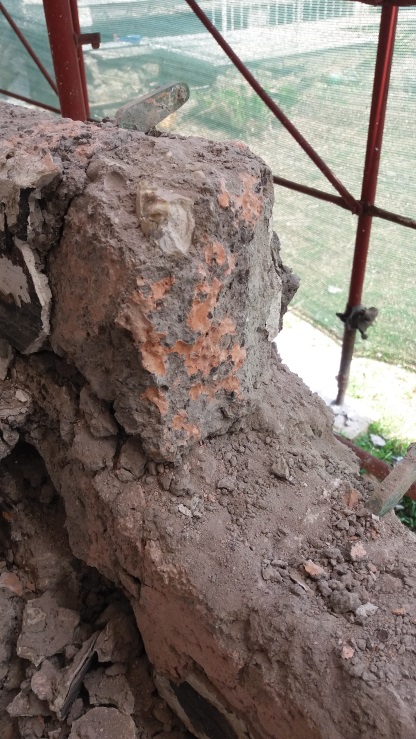 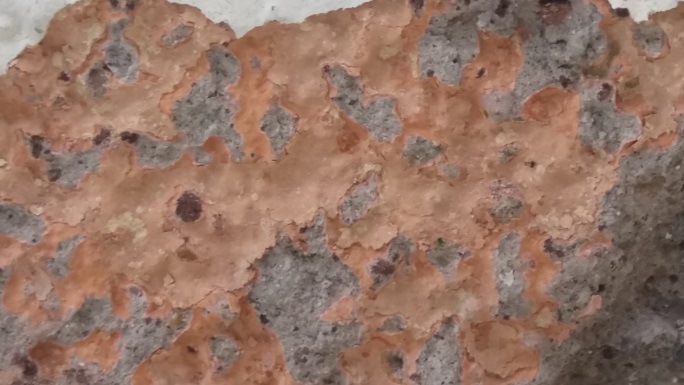 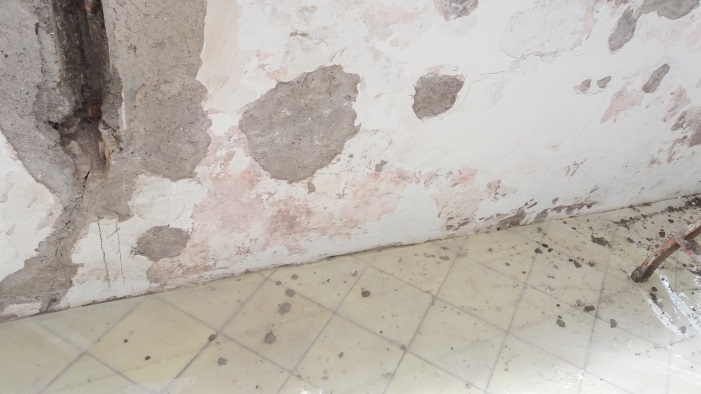 31
I COLORI RITROVATI 2016
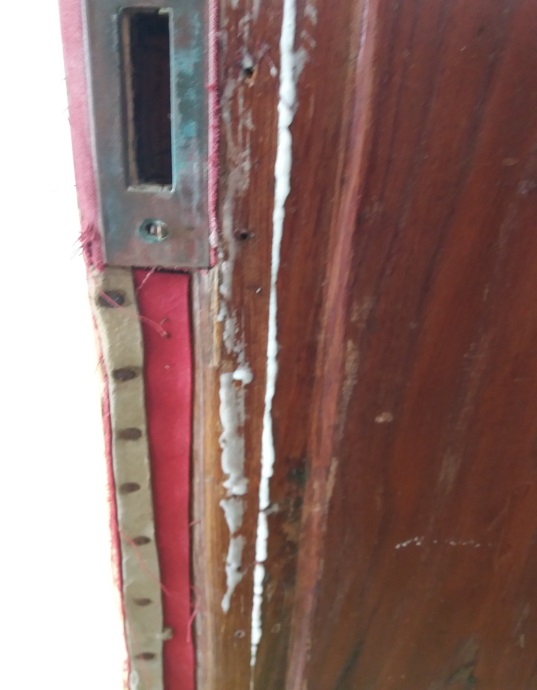 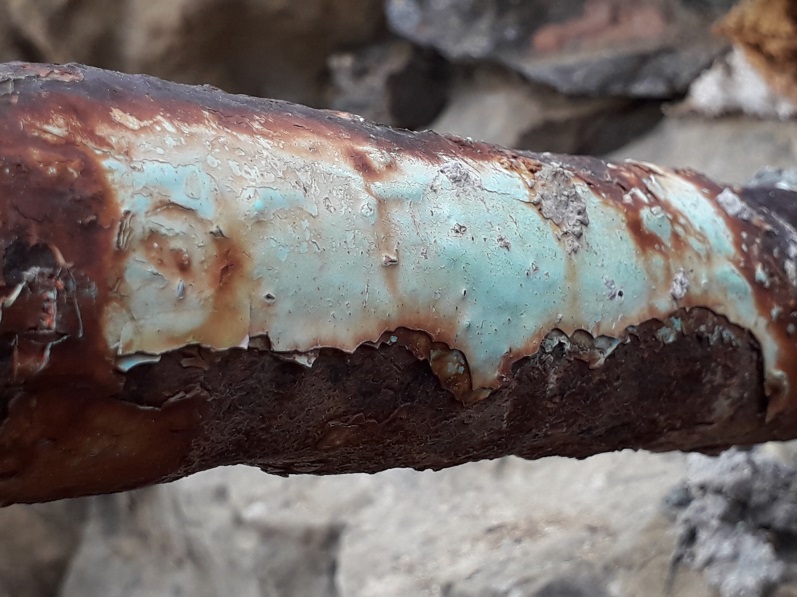 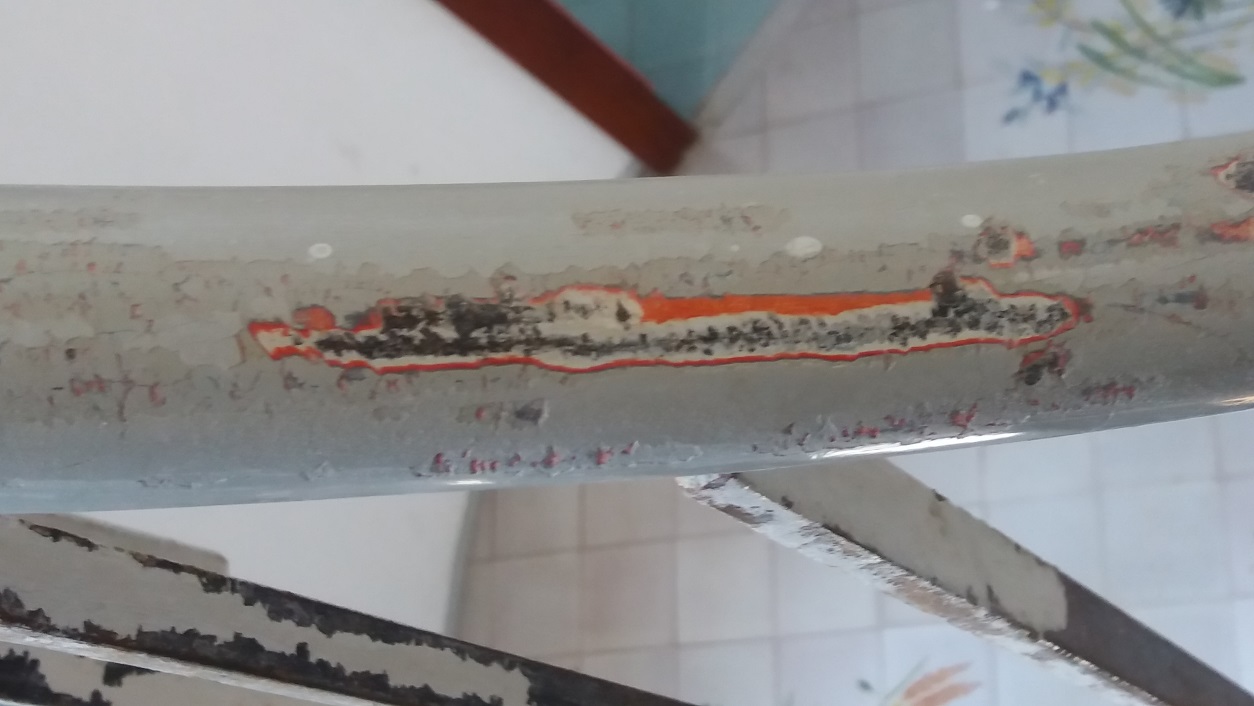 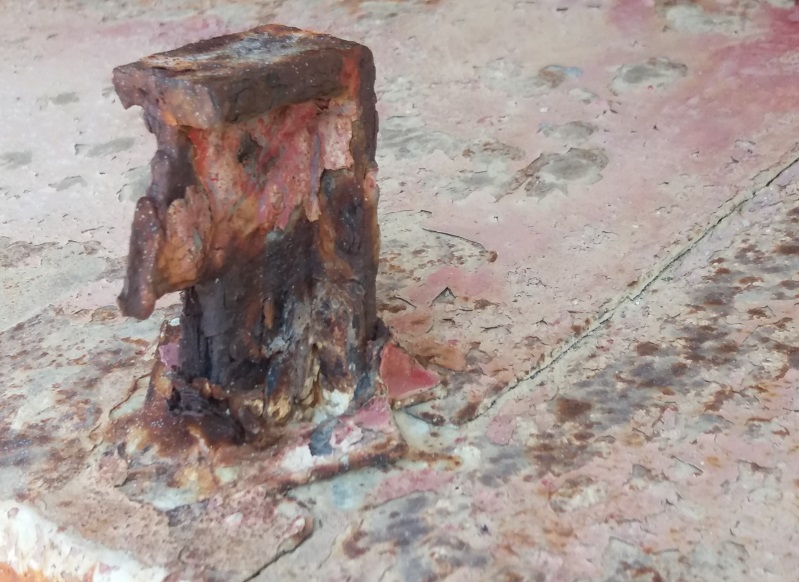 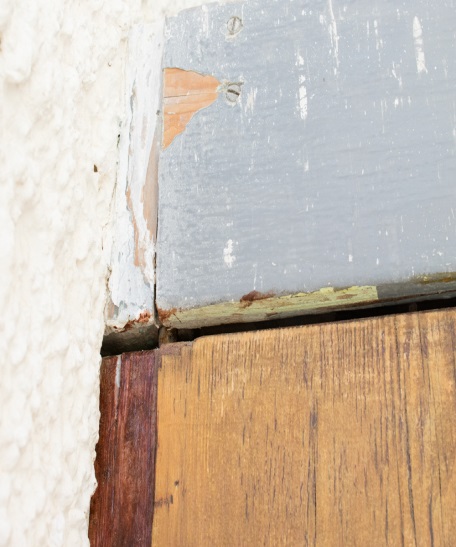 32
ARCHIVIO  PROGETTI  IUAV
Fondo Giorgio Canali, foto per Domus 1964
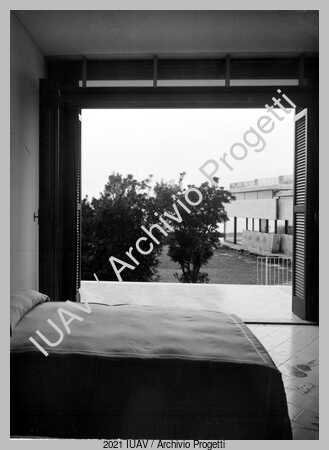 33
ACSRoFondo Moretti
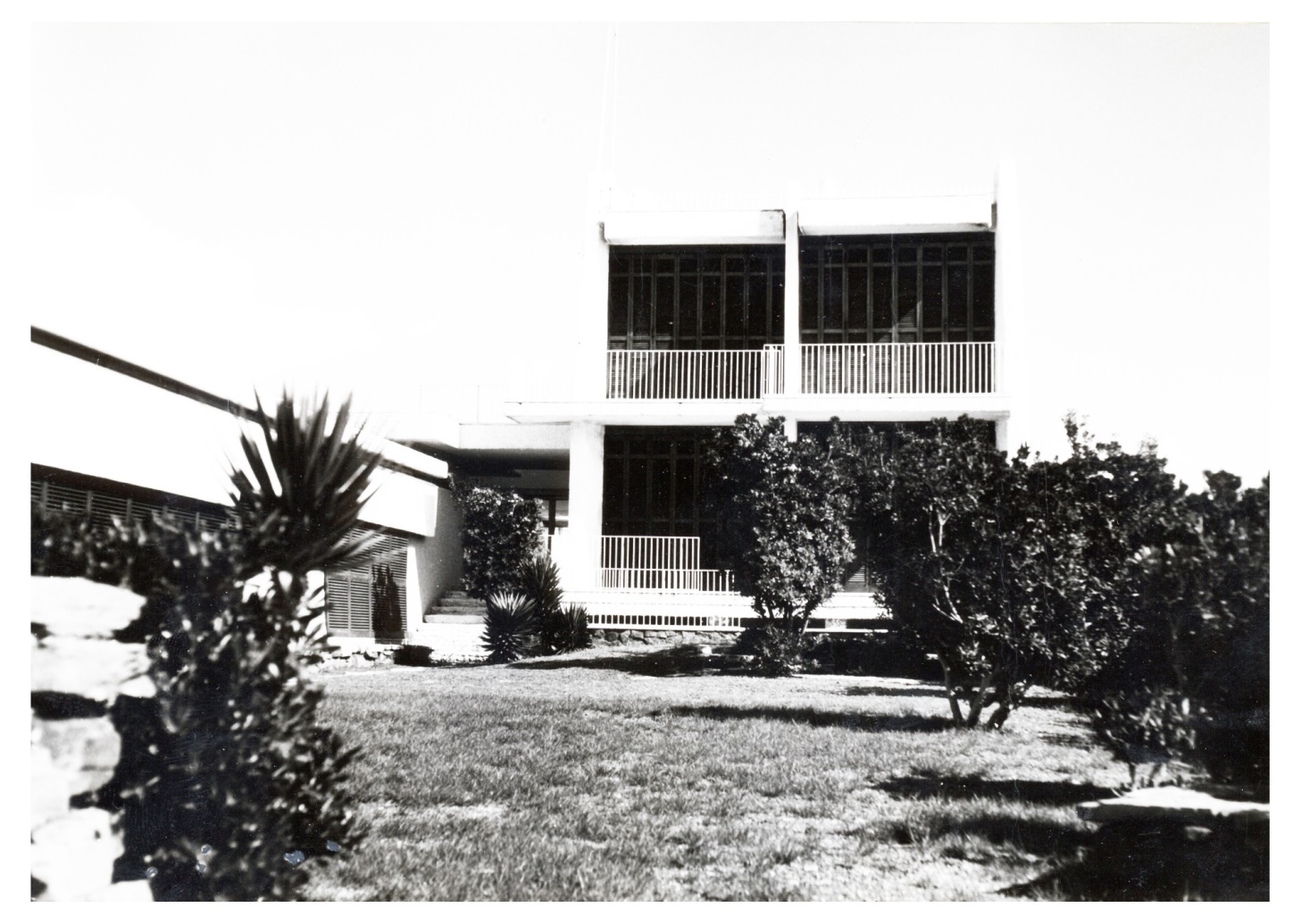 Foto Cartoni
34
ARCHIVIO  PROGETTI  IUAV
Fondo Giorgio Canali foto per Domus 1964
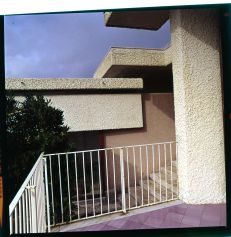 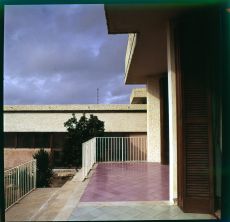 35
ARCHIVIO  PROGETTI  IUAV
Fondo Giorgio Canali per Domus 1964
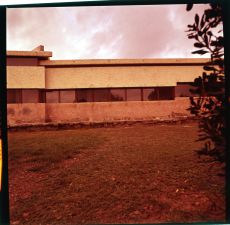 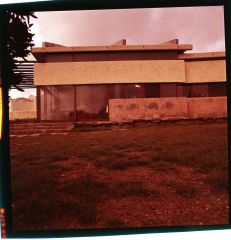 36
ARCHIVIO  PROGETTI  IUAV
Fondo Giorgio Canali per Domus 1964
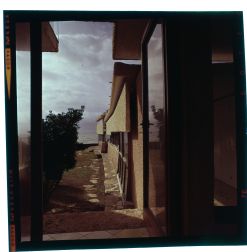 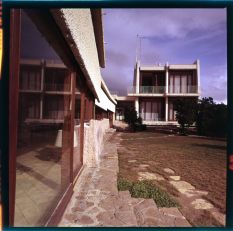 37